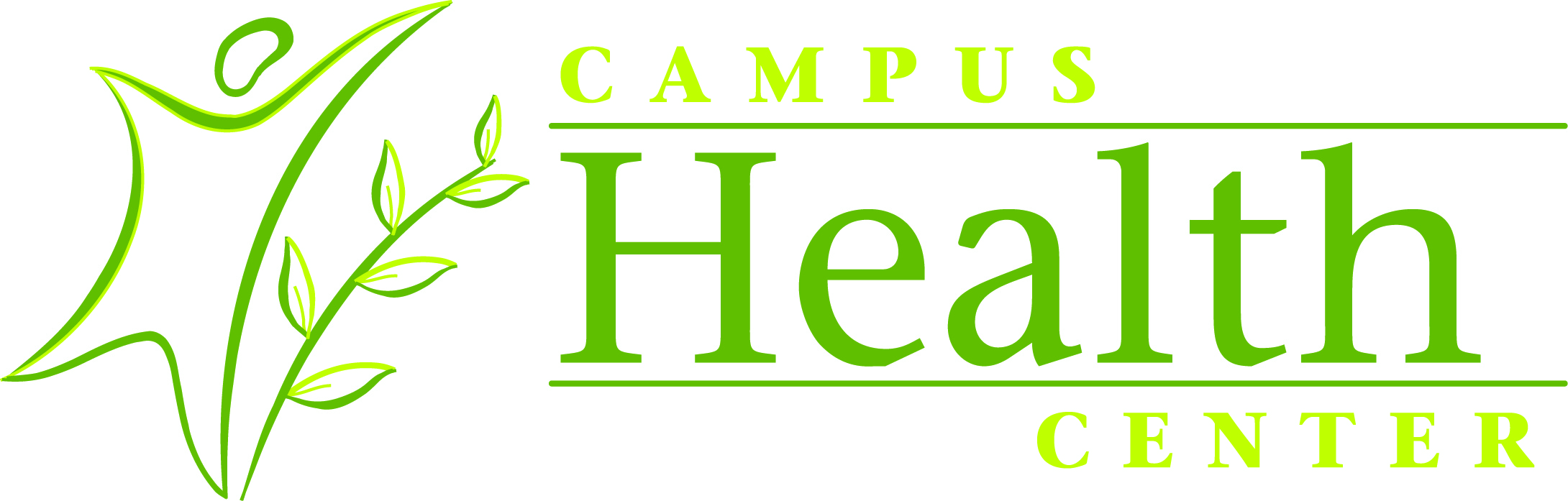 FACT!!!…or MYTH???
How much do you REALLY know about Sexual Health?
WSU Campus Health Center | http://health.wayne.edu | 313-577-5041 | campushealth@wayne.edu
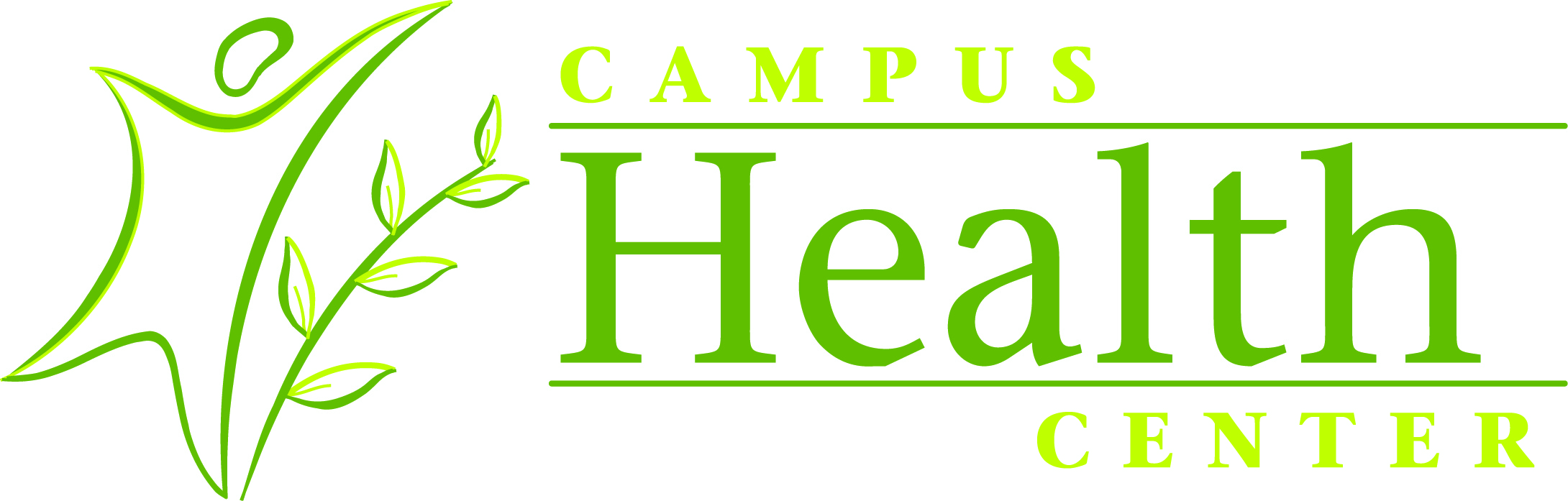 You can get an STI from oral sex
WSU Campus Health Center | http://health.wayne.edu | 313-577-5041 | campushealth@wayne.edu
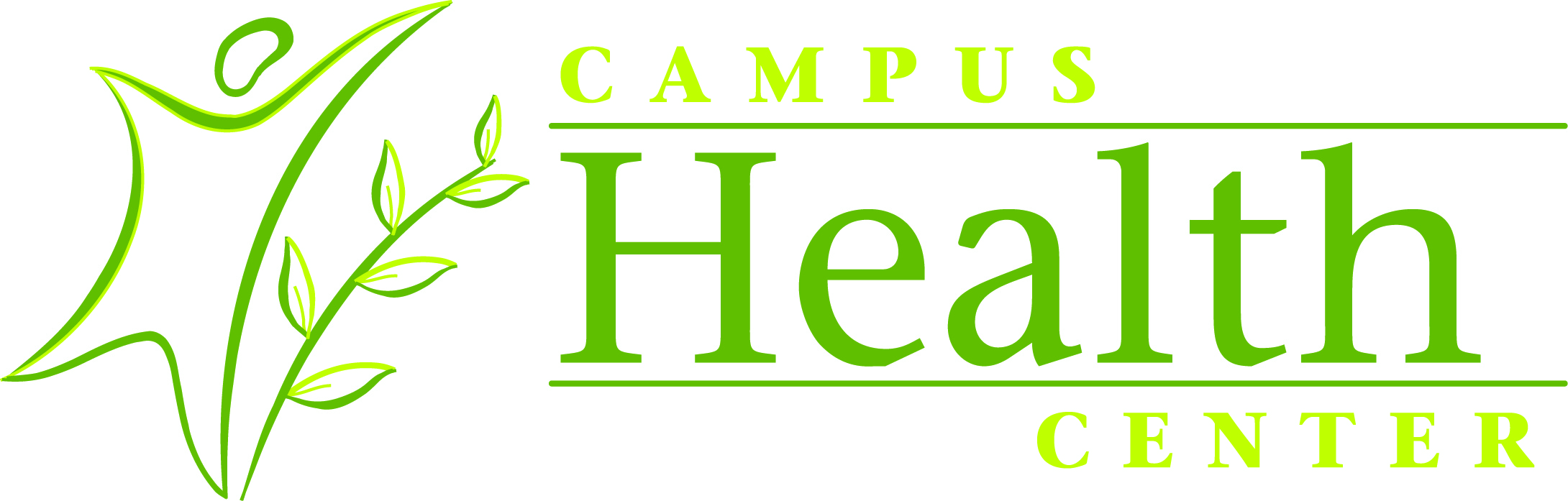 FACT!
Chlamydia, Gonorrhea, Herpes, Syphilis, HPV and HIV 
can be transmitted via oral sex.

Use a condom or dental dam for safe oral sex.
WSU Campus Health Center | http://health.wayne.edu | 313-577-5041 | campushealth@wayne.edu
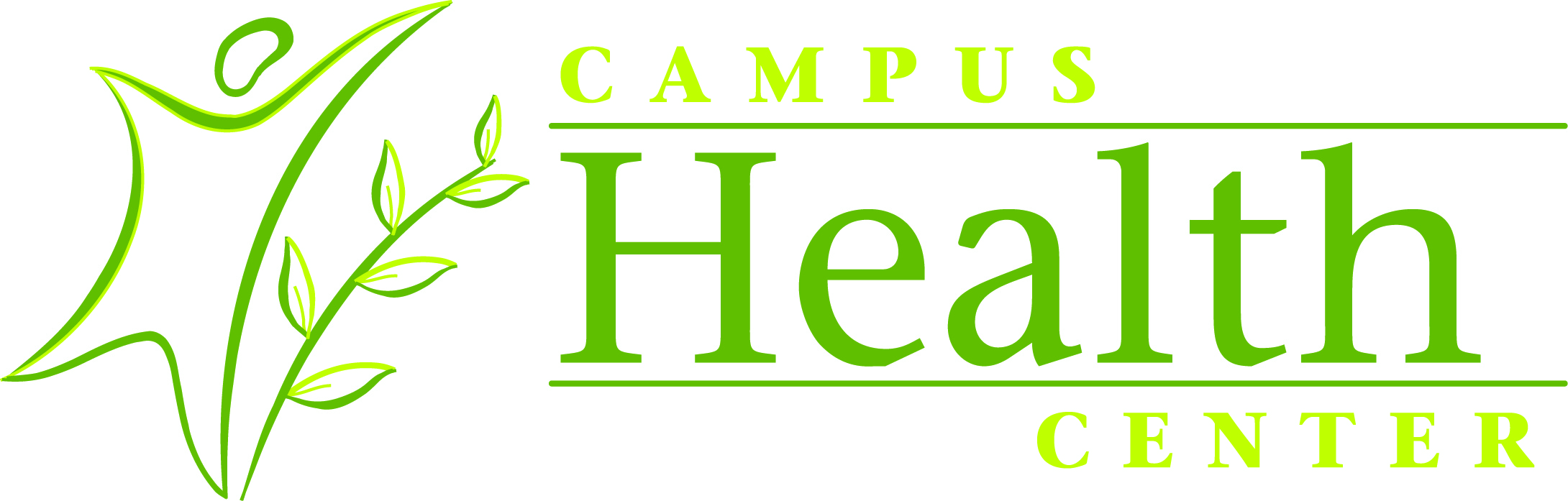 Most people 
infected with an STI 
have NO SYMPTOMS
WSU Campus Health Center | http://health.wayne.edu | 313-577-5041 | campushealth@wayne.edu
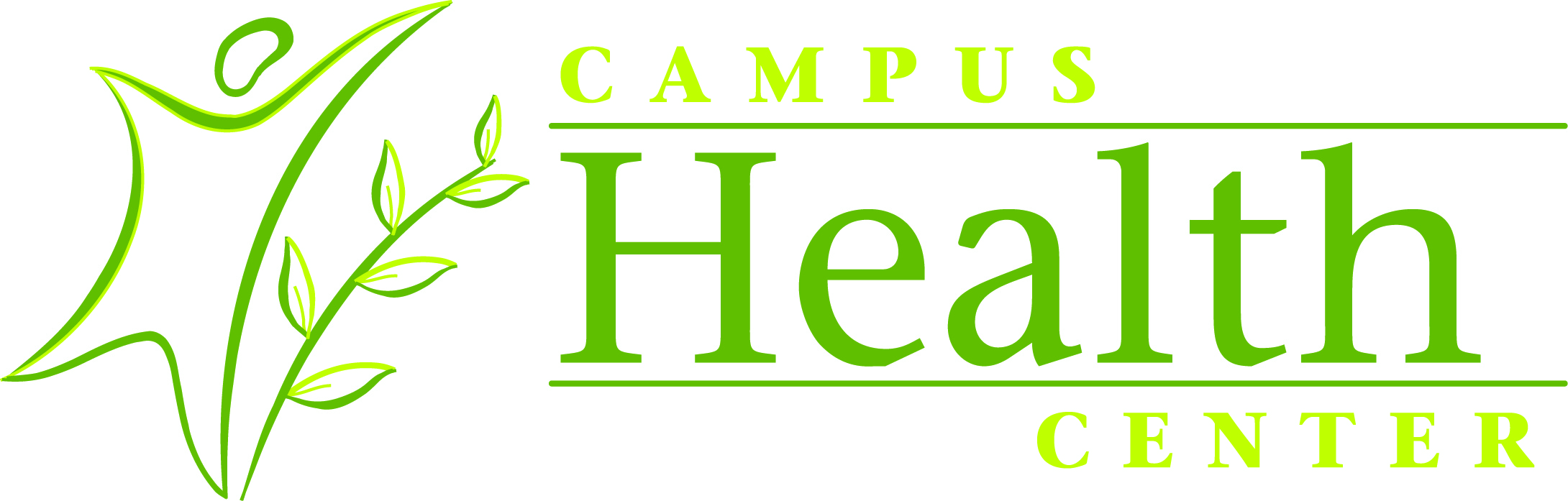 FACT!
Most people with an STI have no symptoms; but the infection can still cause damage silently.

The only way to know for sure is to get tested. Together.
 BEFORE you have sex.
WSU Campus Health Center | http://health.wayne.edu | 313-577-5041 | campushealth@wayne.edu
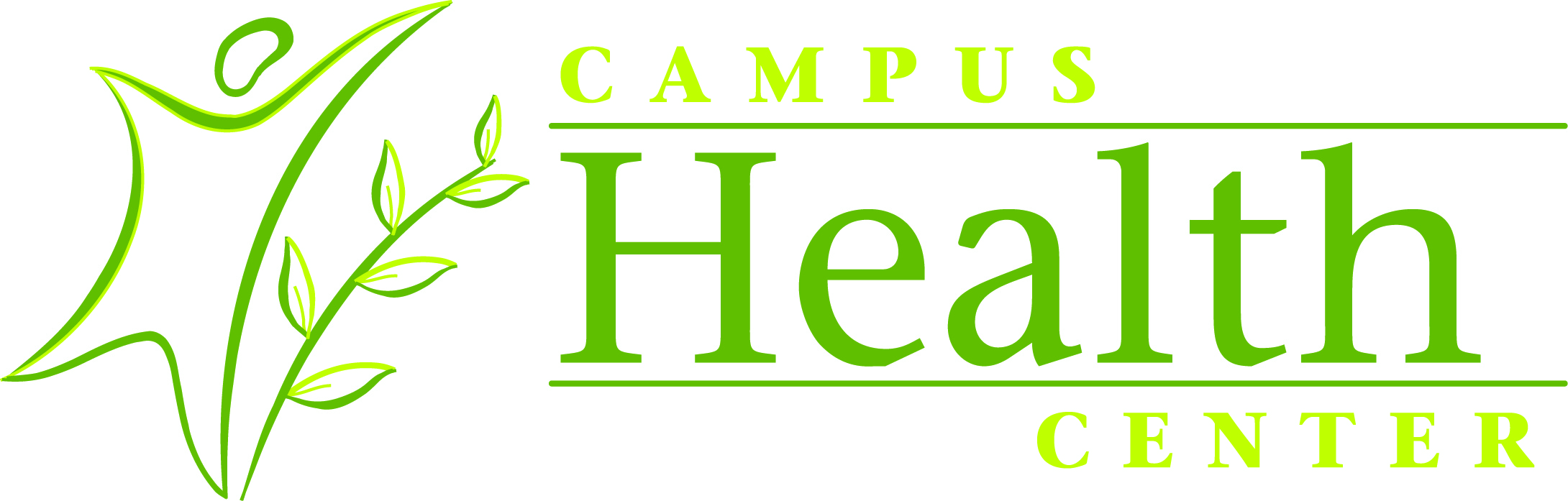 If you have sex in a pool or hot tub, the chlorine and heat will kill anything and everything
WSU Campus Health Center | http://health.wayne.edu | 313-577-5041 | campushealth@wayne.edu
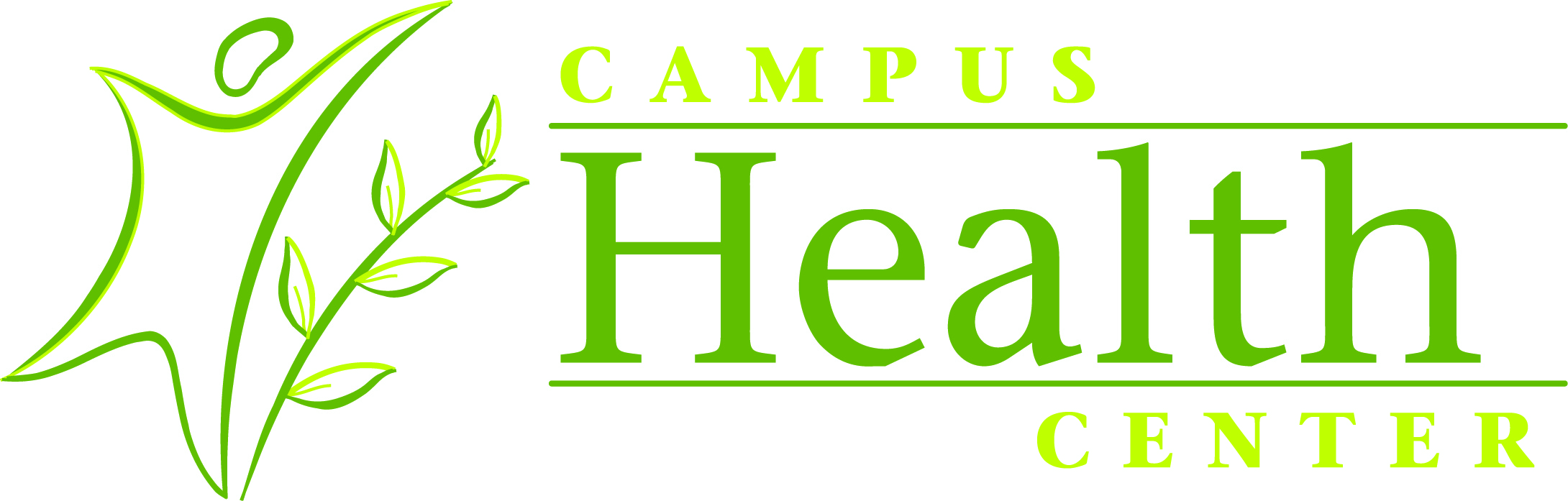 MYTH!
This is an urban legend. Chlorine in a pool or heat in a hot tub will not prevent transmission of STI’s. It will not kill sperm inside a woman’s vagina. 

Chlorine is not a condom. A condom is a condom.
WSU Campus Health Center | http://health.wayne.edu | 313-577-5041 | campushealth@wayne.edu
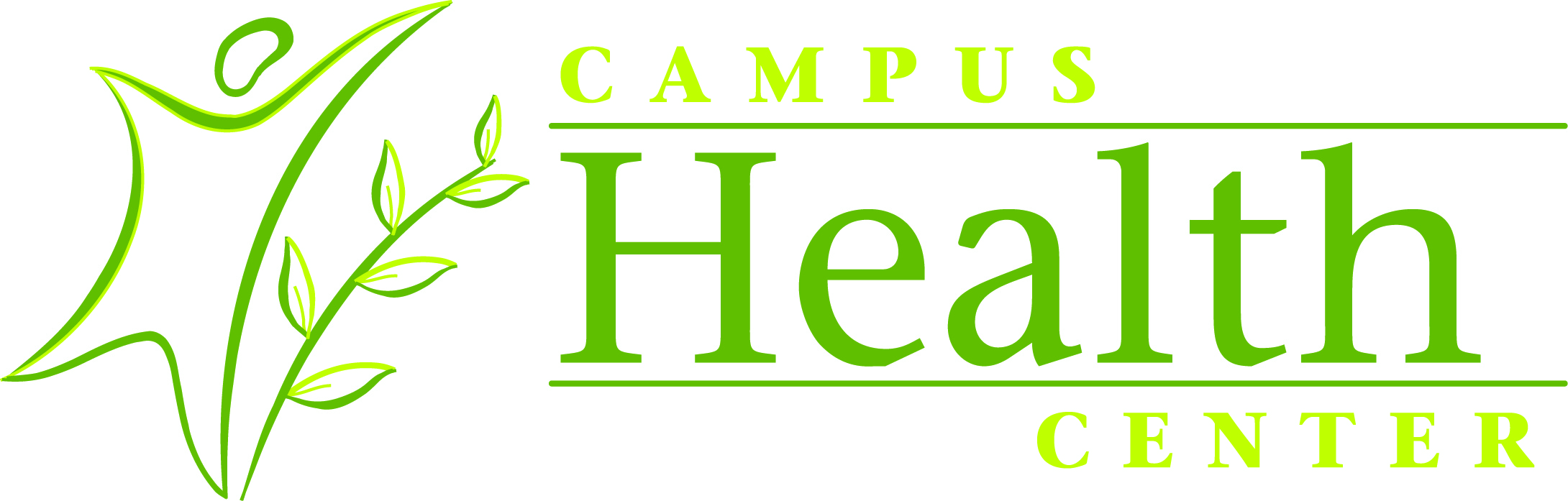 Plastic wrap is NOT an adequate substitute for a condom
WSU Campus Health Center | http://health.wayne.edu | 313-577-5041 | campushealth@wayne.edu
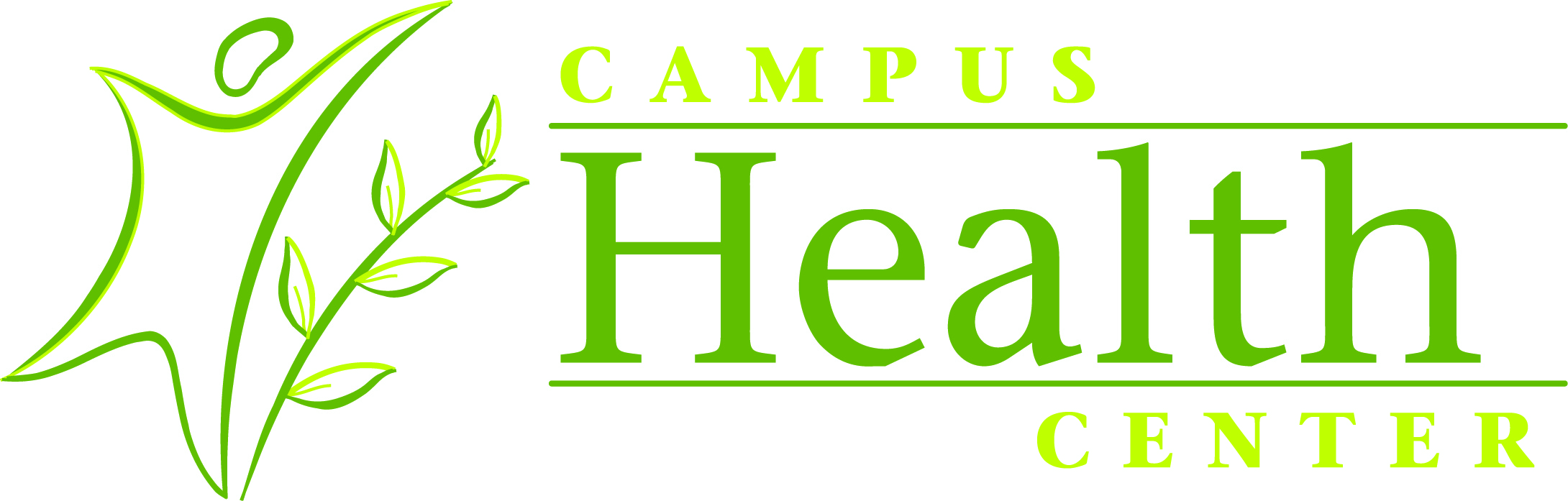 FACT!
Plastic wrap has tiny holes and is not effective at preventing STI’s or pregnancy.
WSU Campus Health Center | http://health.wayne.edu | 313-577-5041 | campushealth@wayne.edu
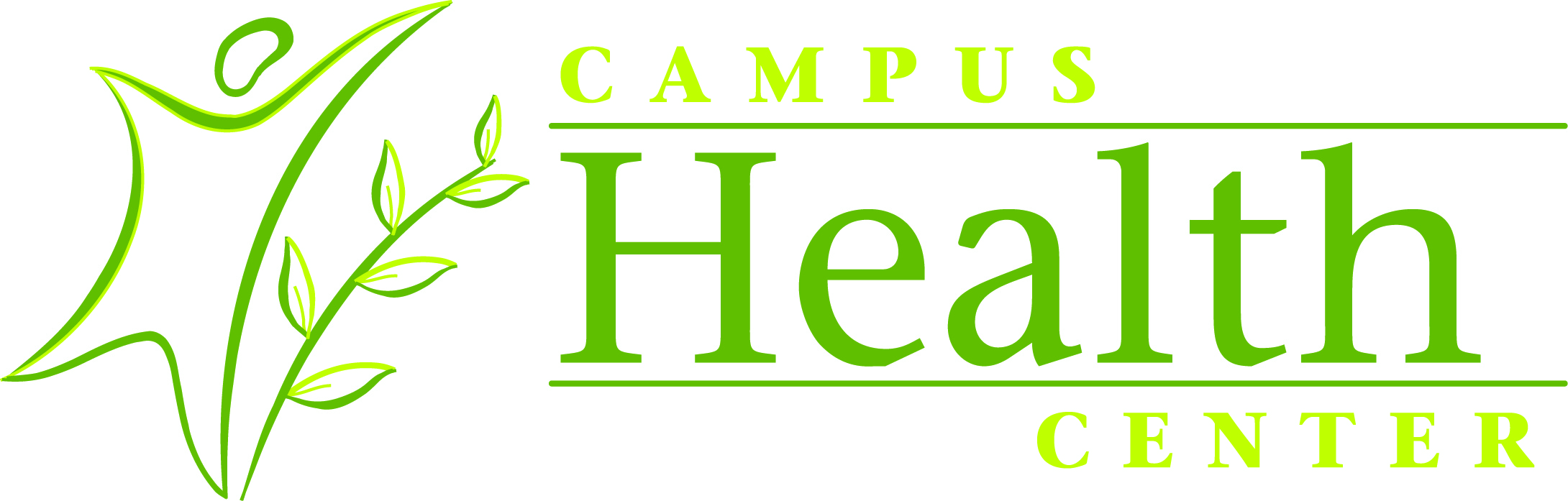 You can get an STI from skin to skin contact, even when there is no semen involved
WSU Campus Health Center | http://health.wayne.edu | 313-577-5041 | campushealth@wayne.edu
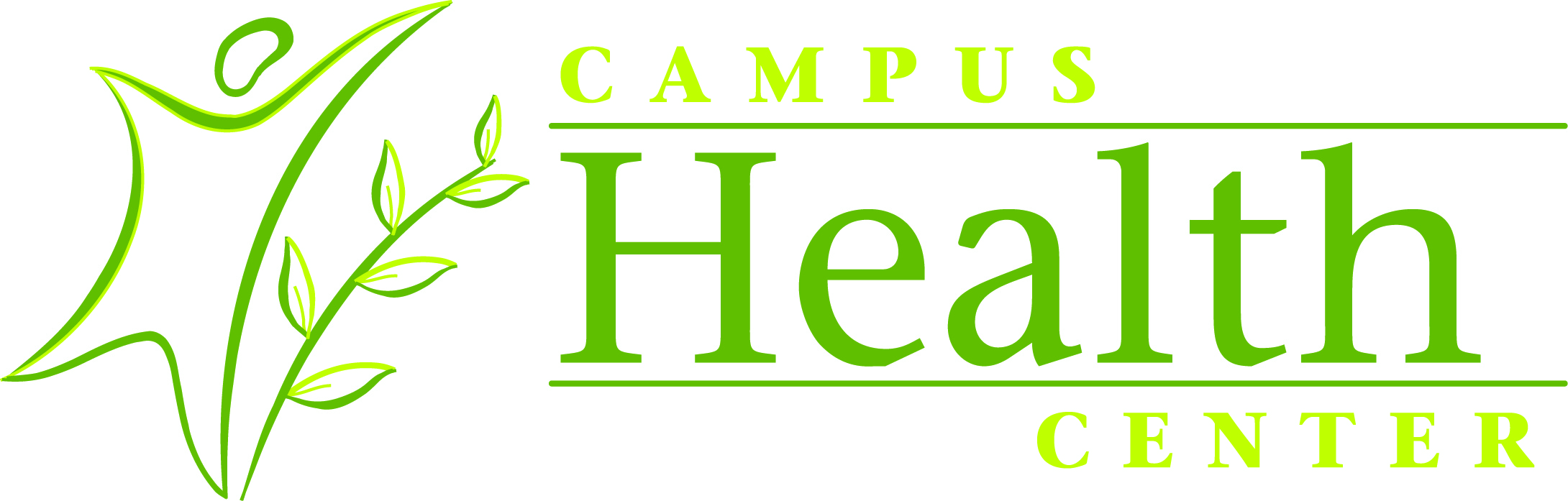 FACT!
Genital Herpes and HPV
WSU Campus Health Center | http://health.wayne.edu | 313-577-5041 | campushealth@wayne.edu
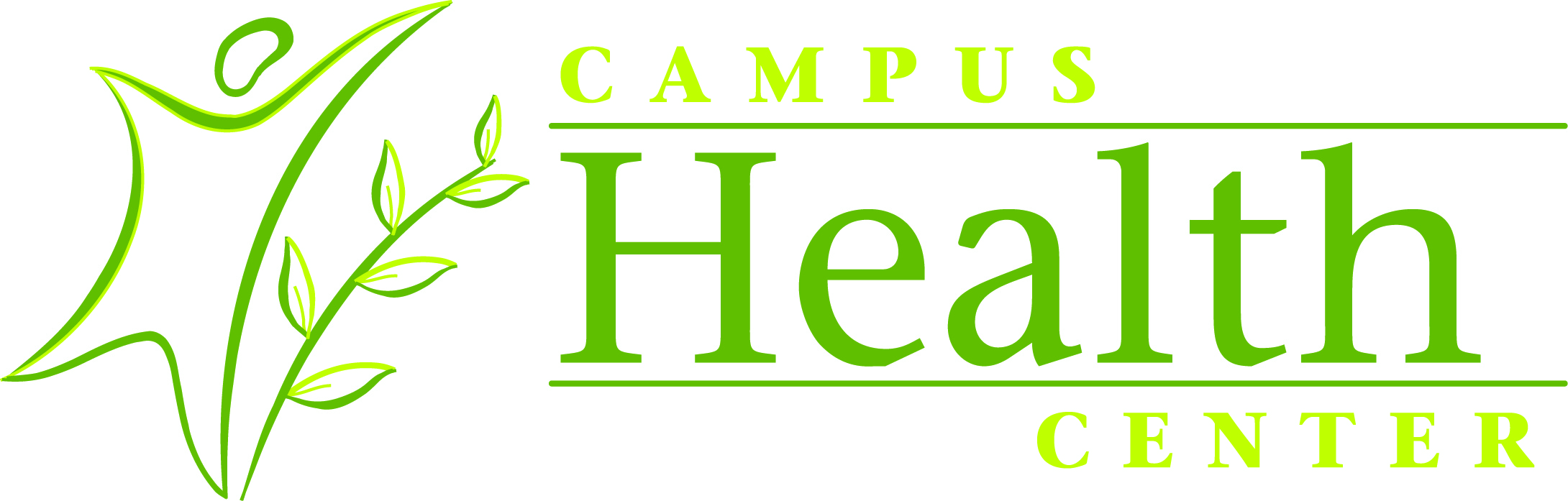 Chlamydia and gonorrhea are not serious infections and will usually go away on their own if not treated
WSU Campus Health Center | http://health.wayne.edu | 313-577-5041 | campushealth@wayne.edu
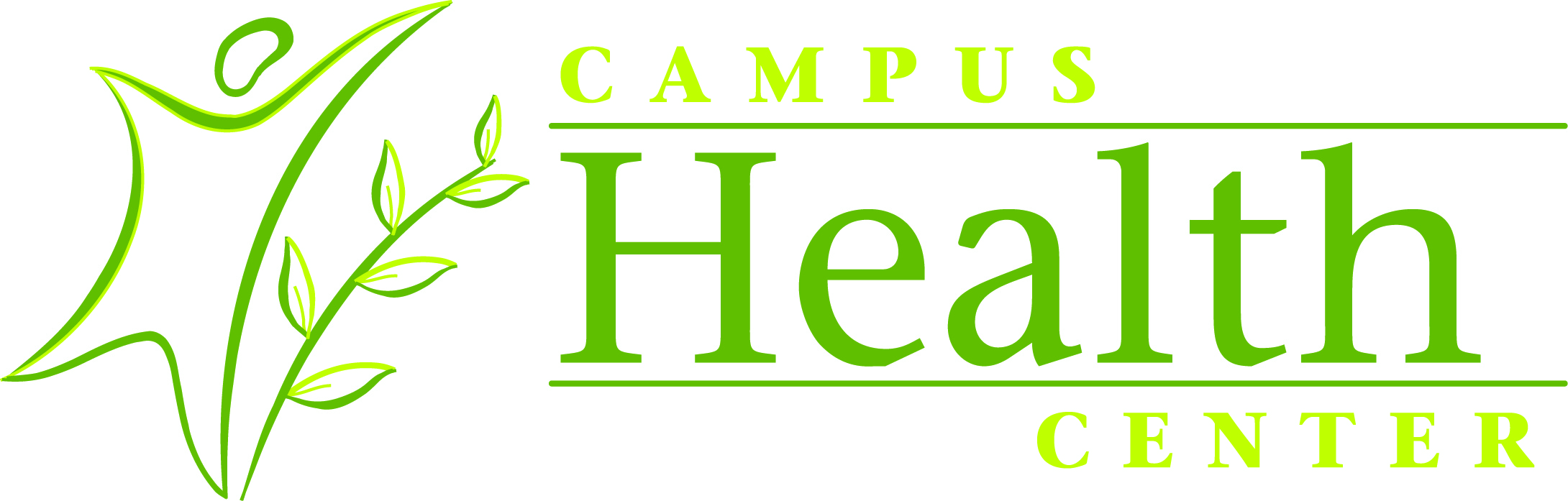 MYTH!
Left untreated, these STIs can lead to Pelvic Inflammatory Disease (PID), epididymitis, inflamed prostate, urethral scarring and  infertility in women and men.
WSU Campus Health Center | http://health.wayne.edu | 313-577-5041 | campushealth@wayne.edu
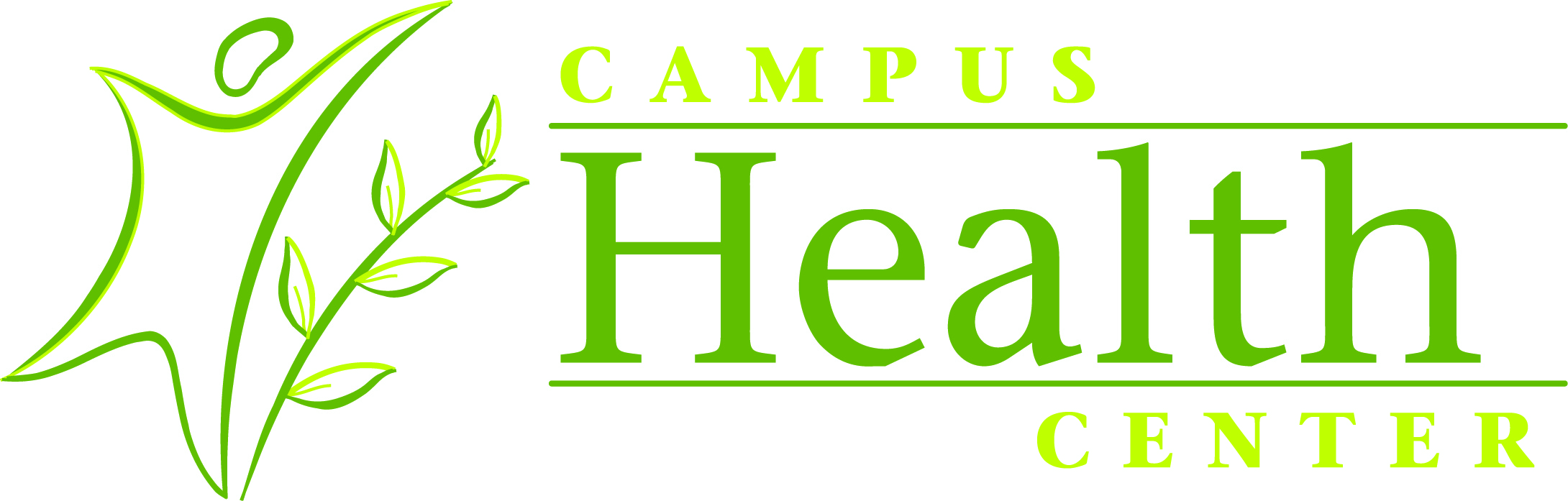 2 condoms will give you more protection than 1
WSU Campus Health Center | http://health.wayne.edu | 313-577-5041 | campushealth@wayne.edu
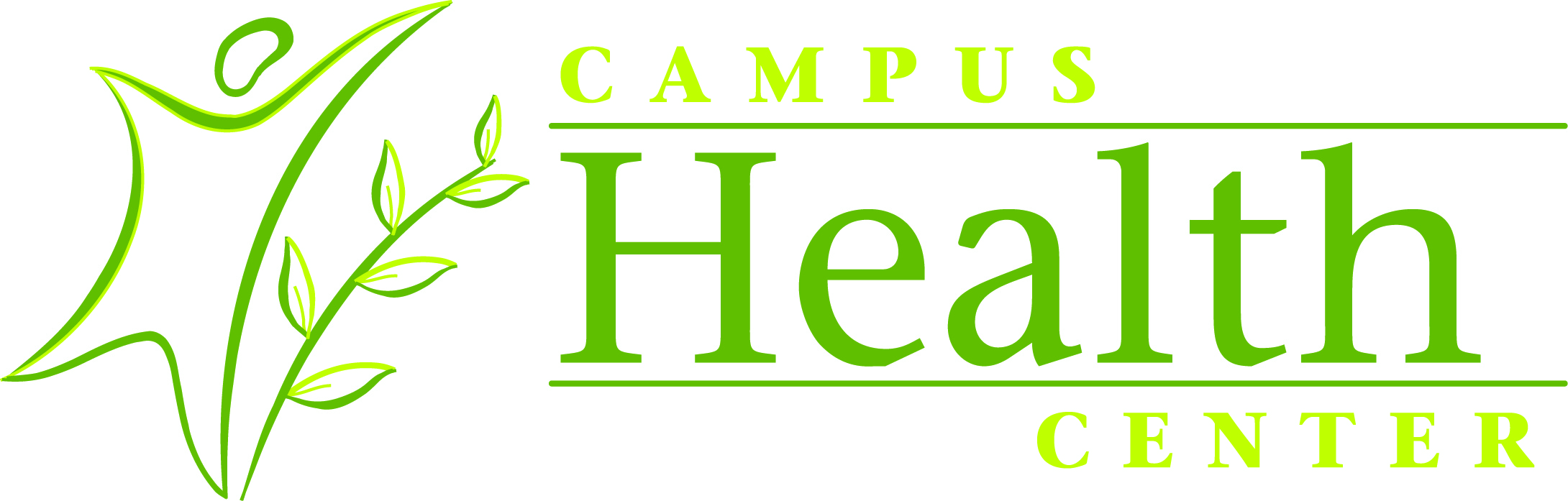 MYTH!
The friction created when 2 condoms rub can cause the condoms 
to break and/or slip off. 
 
One condom, used correctly, is plenty.
WSU Campus Health Center | http://health.wayne.edu | 313-577-5041 | campushealth@wayne.edu
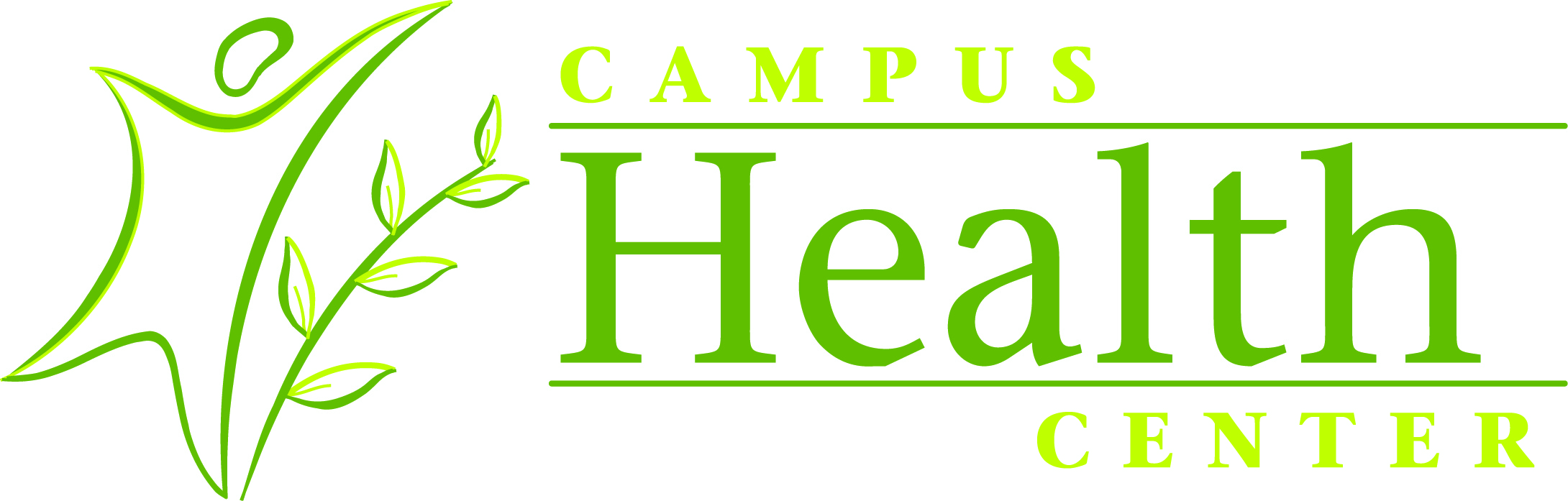 Even if you get checked and you're STI free, your partner should get checked as well
WSU Campus Health Center | http://health.wayne.edu | 313-577-5041 | campushealth@wayne.edu
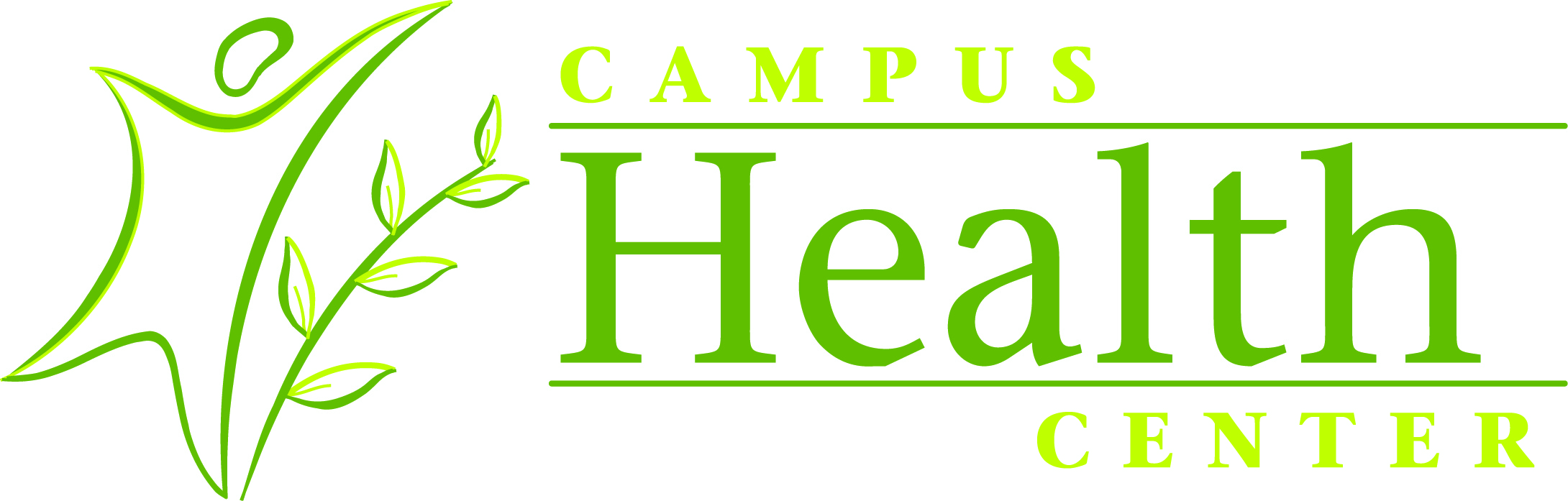 FACT!
Getting tested is EVERYONE’S responsibility!  
Talk openly with your partner and get tested together BEFORE you have sex. Makes things so much less complicated and stressful!  
College is stressful enough…who needs more stress??
WSU Campus Health Center | http://health.wayne.edu | 313-577-5041 | campushealth@wayne.edu
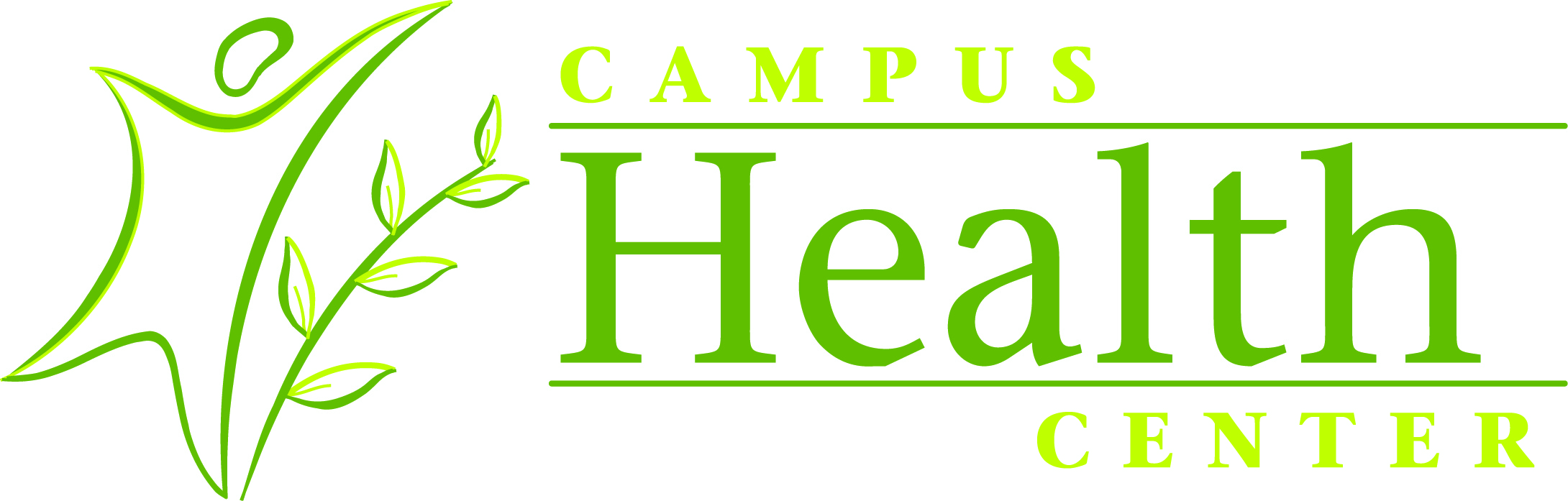 There are a couple STI’s you can get from a toilet seat
WSU Campus Health Center | http://health.wayne.edu | 313-577-5041 | campushealth@wayne.edu
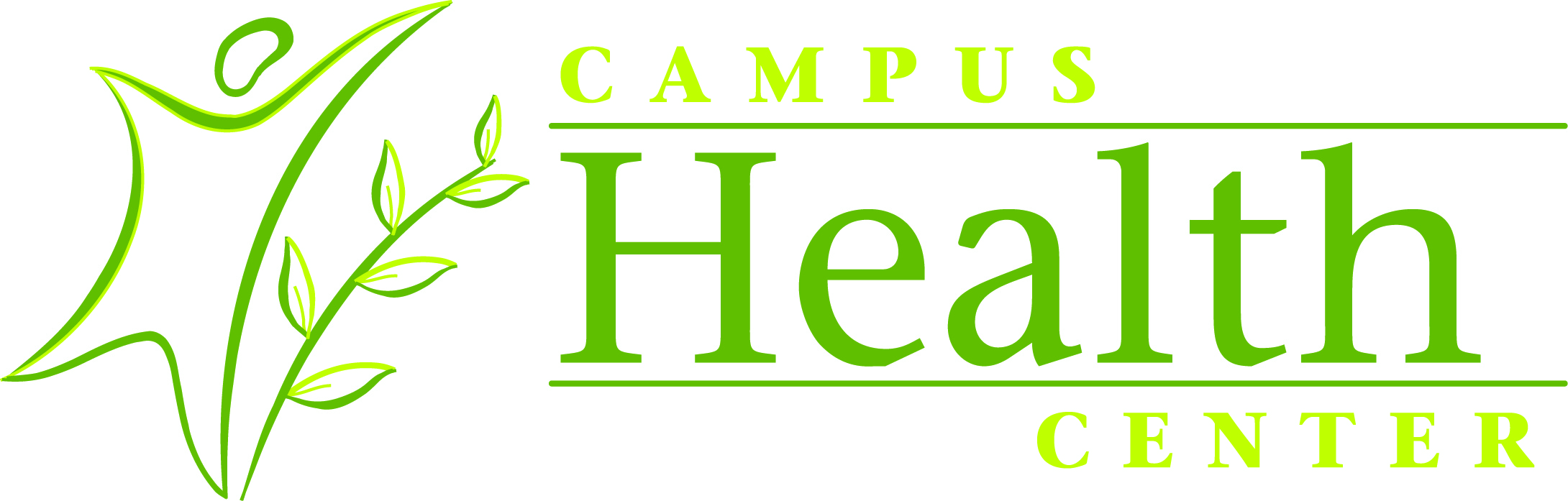 MYTH!
STI-causing germs do not survive on the surface of the seat.  It just doesn’t happen.
WSU Campus Health Center | http://health.wayne.edu | 313-577-5041 | campushealth@wayne.edu
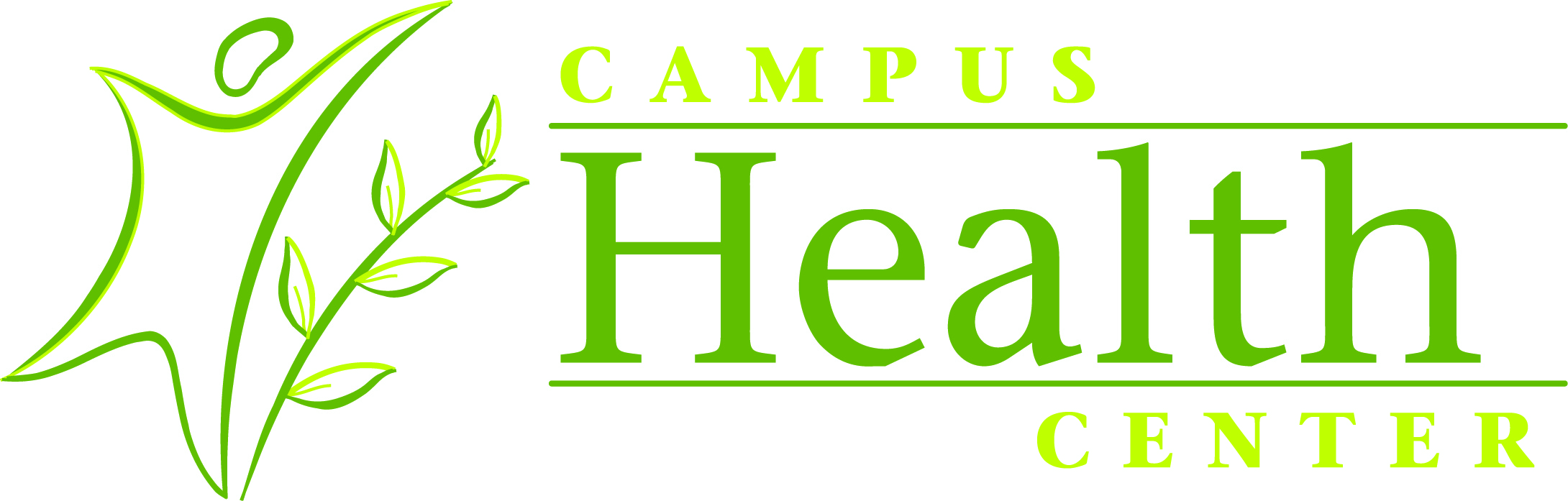 You can get an STI from an infected person even if you only have sex with them once
WSU Campus Health Center | http://health.wayne.edu | 313-577-5041 | campushealth@wayne.edu
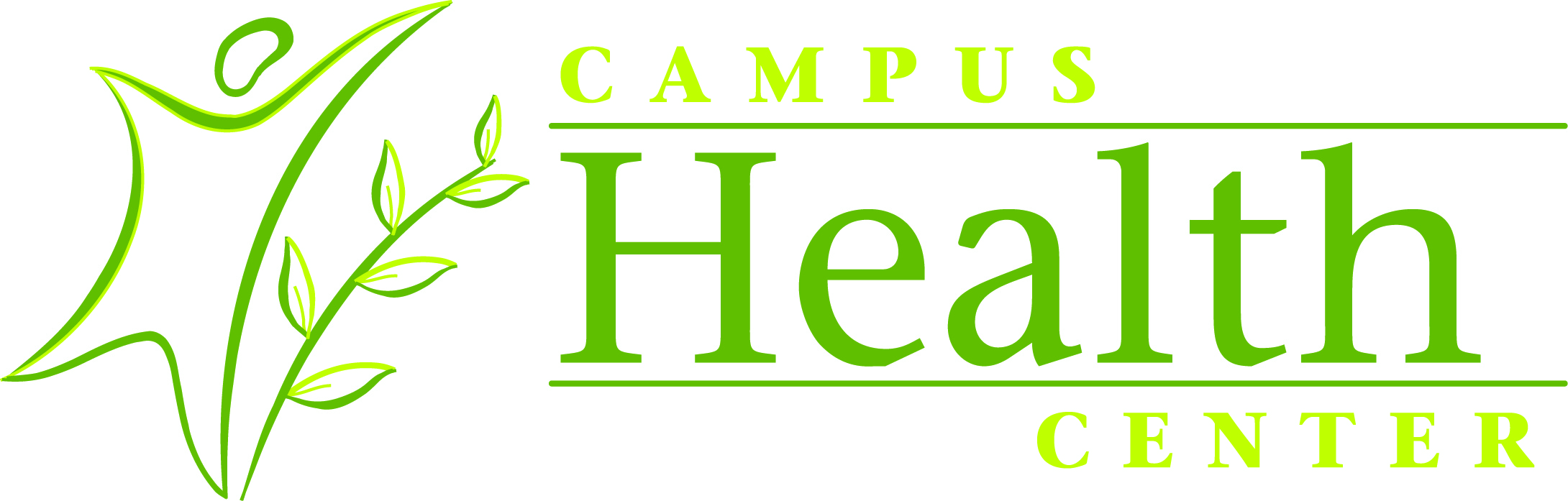 FACT!
Yep. It only takes one time.
WSU Campus Health Center | http://health.wayne.edu | 313-577-5041 | campushealth@wayne.edu
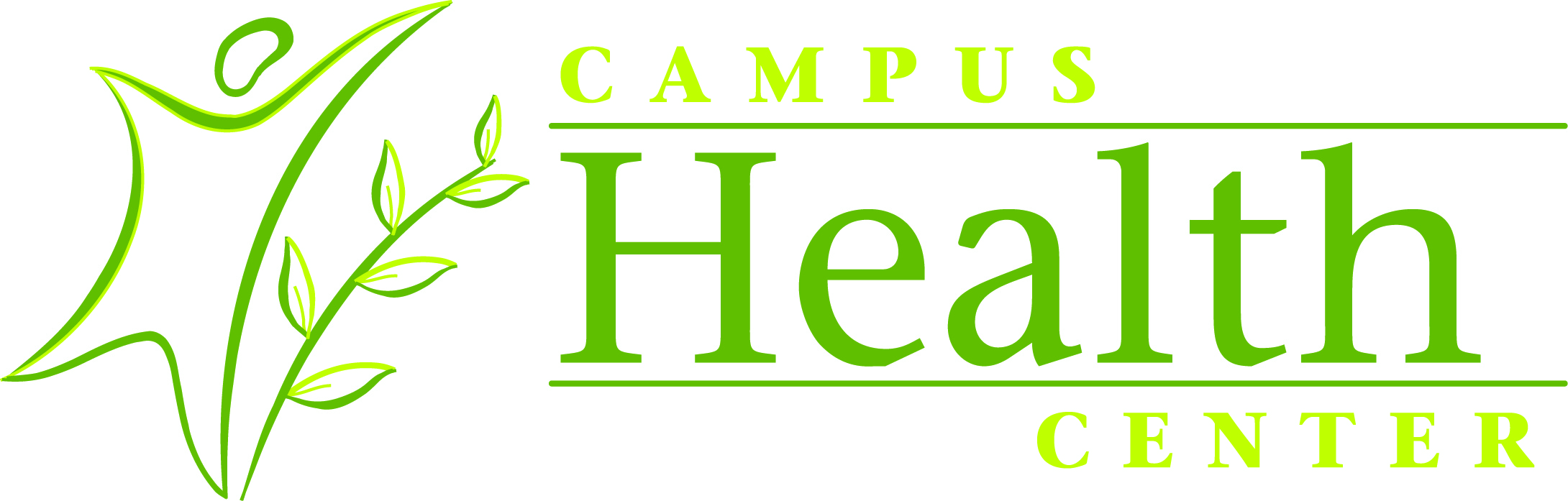 The tests done to check for STI’s are very uncomfortable
WSU Campus Health Center | http://health.wayne.edu | 313-577-5041 | campushealth@wayne.edu
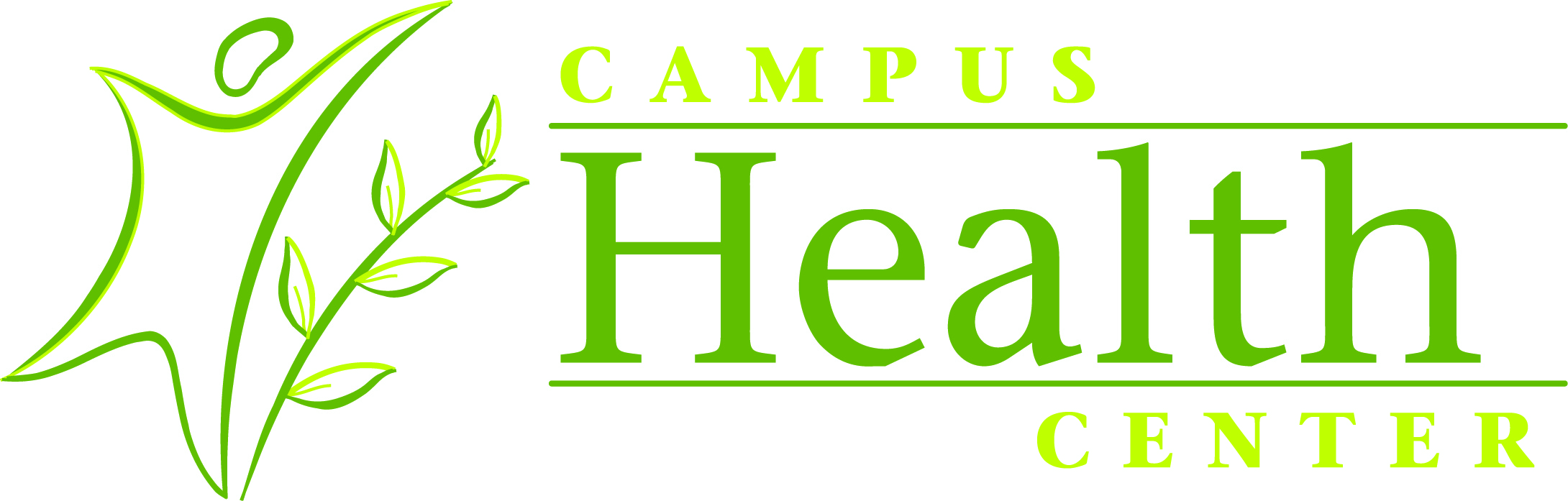 MYTH!
Urine sample – Chlamydia, Gonorrhea, Trich
Vaginal swab – Trich 
Finger Poke/Mouth Swab – HIV
Blood Draw – Syphilis
Pap smear – HPV (women 21 & up)
WSU Campus Health Center | http://health.wayne.edu | 313-577-5041 | campushealth@wayne.edu
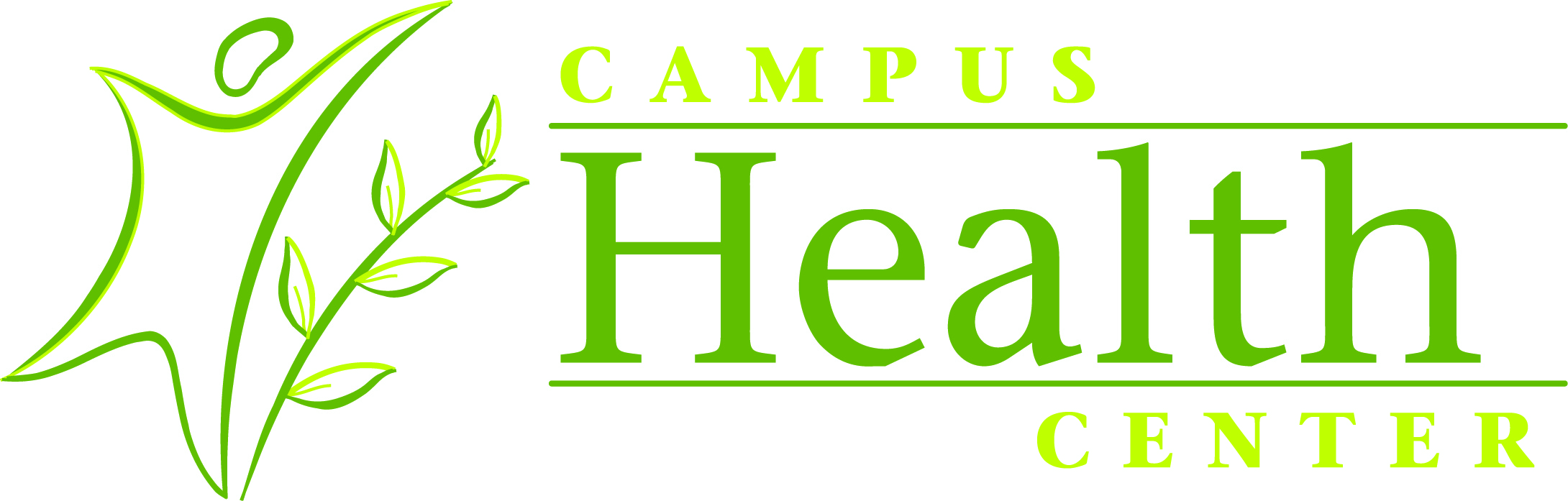 It is possible to transmit genital herpes when the infected person is NOT having an outbreak
WSU Campus Health Center | http://health.wayne.edu | 313-577-5041 | campushealth@wayne.edu
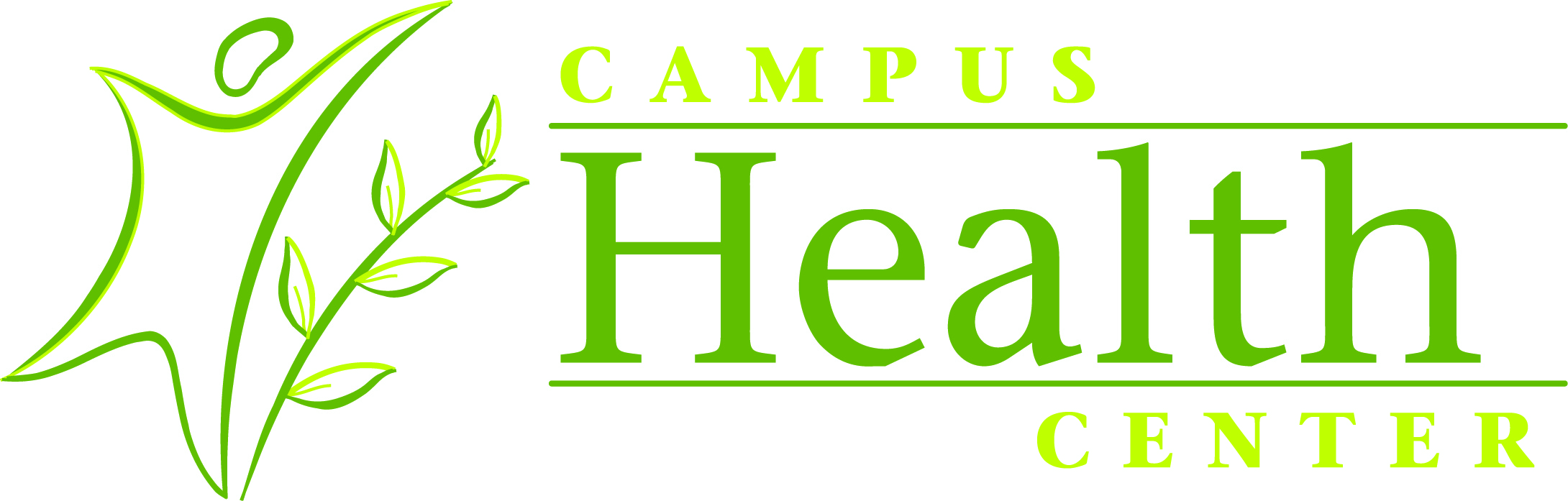 FACT!
It IS possible for Herpes to spread when there’s no visible outbreak. About 80% of people with genital herpes have no symptoms or don’t recognize them.
WSU Campus Health Center | http://health.wayne.edu | 313-577-5041 | campushealth@wayne.edu
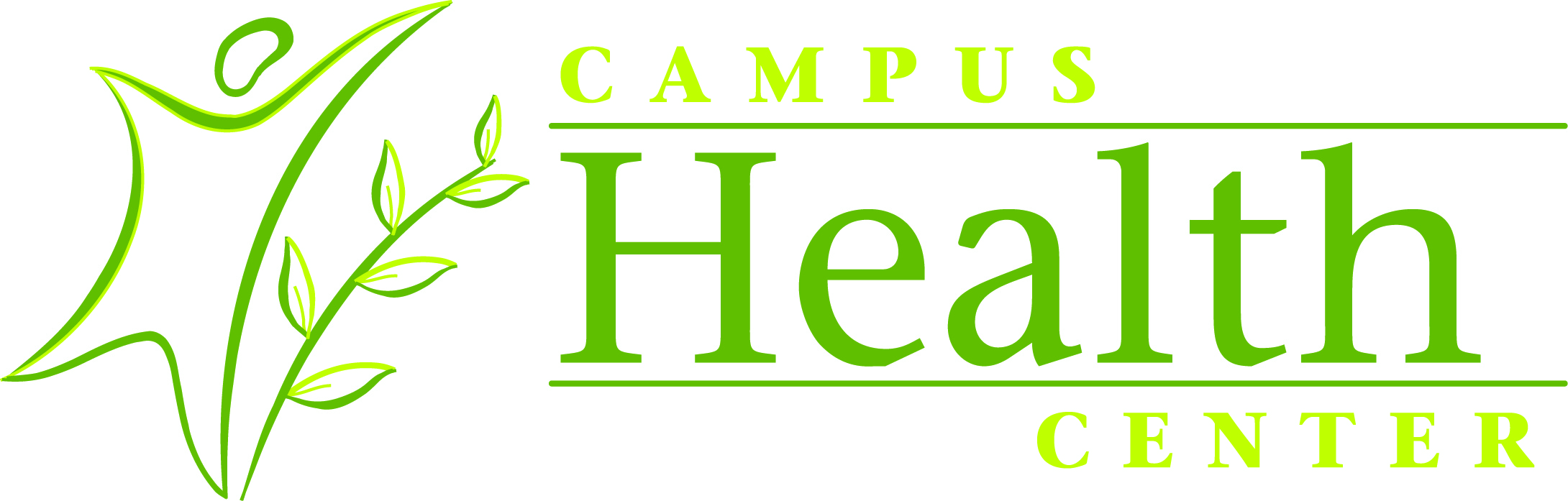 If I trust the person I’m dating, we don’t need STI tests
WSU Campus Health Center | http://health.wayne.edu | 313-577-5041 | campushealth@wayne.edu
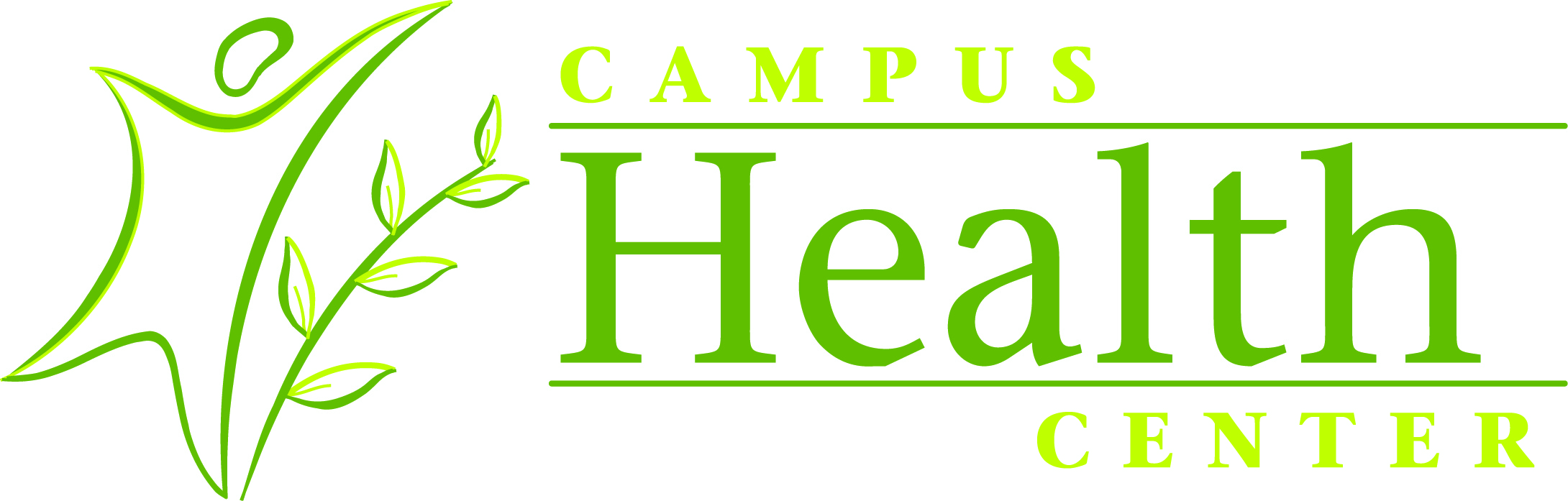 MYTH!
1 in 2 sexually active people will get an STI by age 25 and most won’t know it. 
Even trustworthy people.
WSU Campus Health Center | http://health.wayne.edu | 313-577-5041 | campushealth@wayne.edu
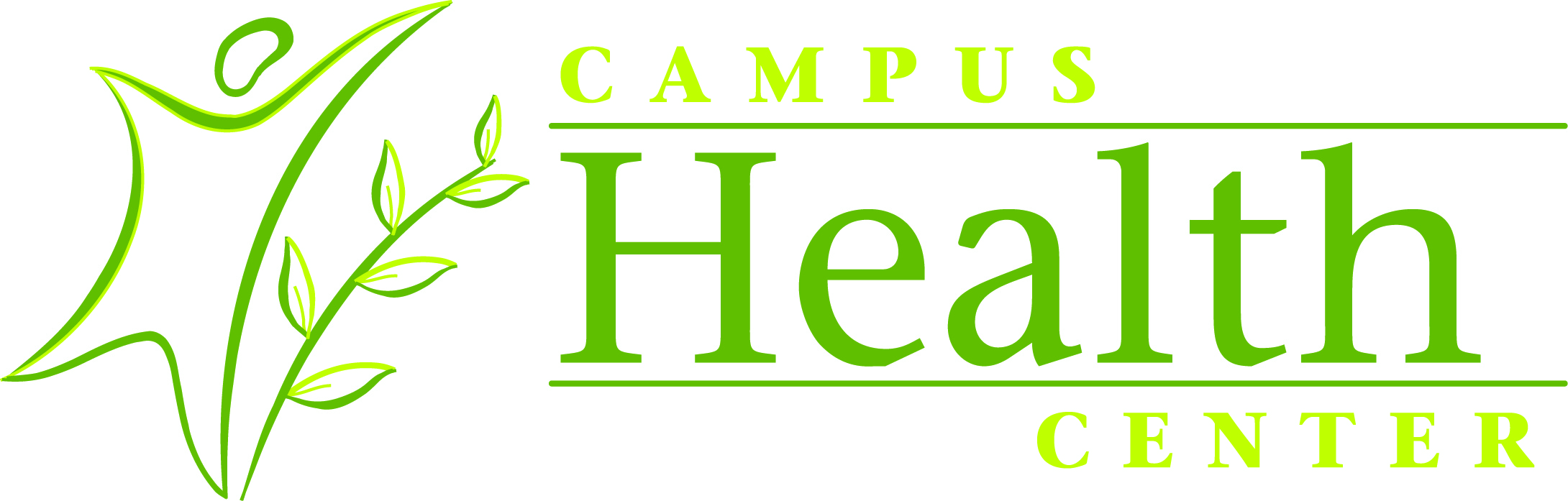 Doctors do not automatically test every patient for STI’s, even if the patient is seen regularly
WSU Campus Health Center | http://health.wayne.edu | 313-577-5041 | campushealth@wayne.edu
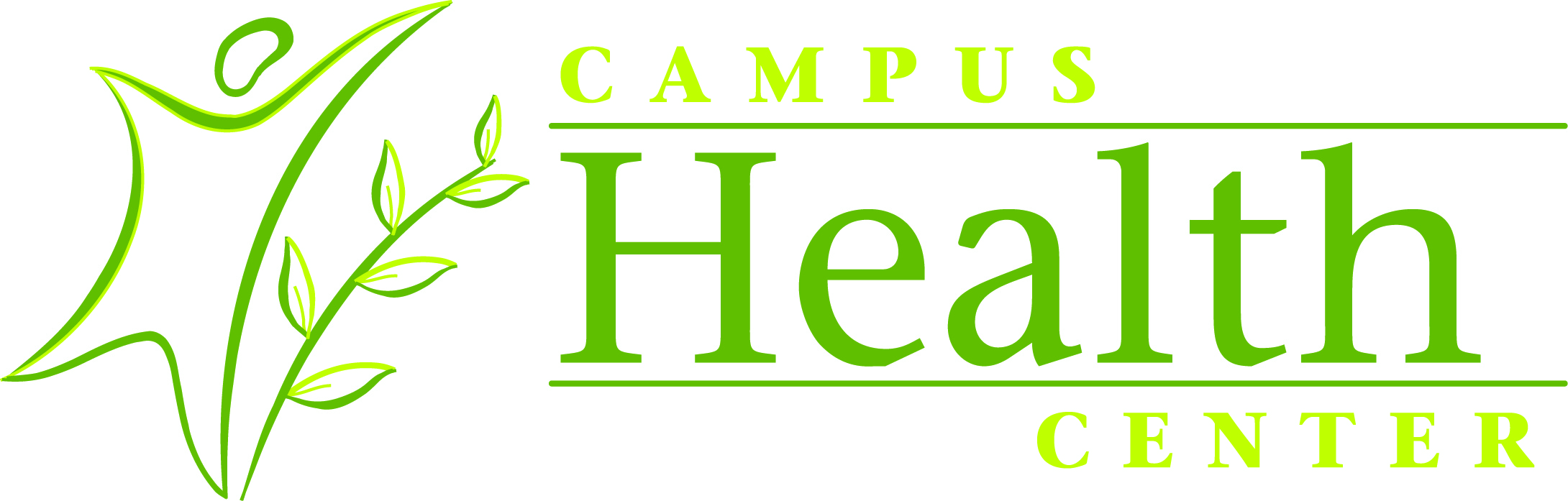 FACT!
STI screening is not part of every healthcare provider’s 
routine health care (although it should be).
 Don’t assume you being tested for STI’s just because you 
give a urine sample. 
A Pap smear is not an STI test.  

Sexual health is an important part of your health. 
TALK to your health care provider. 
ASK for STI testing. 
ASK what they are testing you for.
WSU Campus Health Center | http://health.wayne.edu | 313-577-5041 | campushealth@wayne.edu
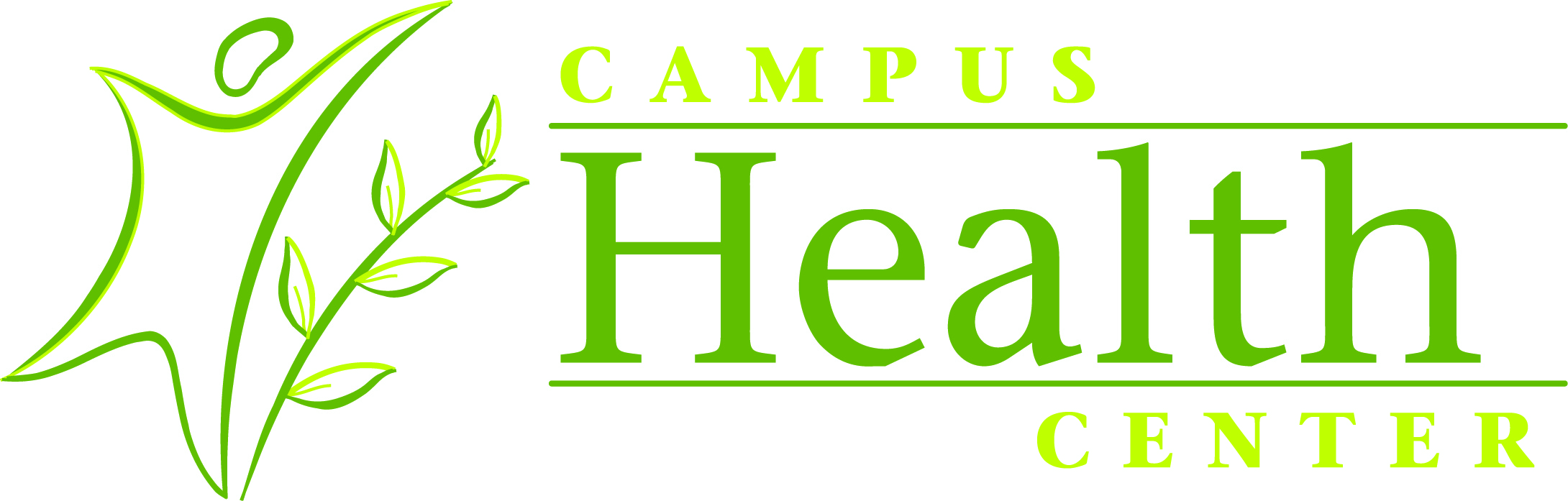 Women don’t need to carry condoms. That’s the guy’s job.
WSU Campus Health Center | http://health.wayne.edu | 313-577-5041 | campushealth@wayne.edu
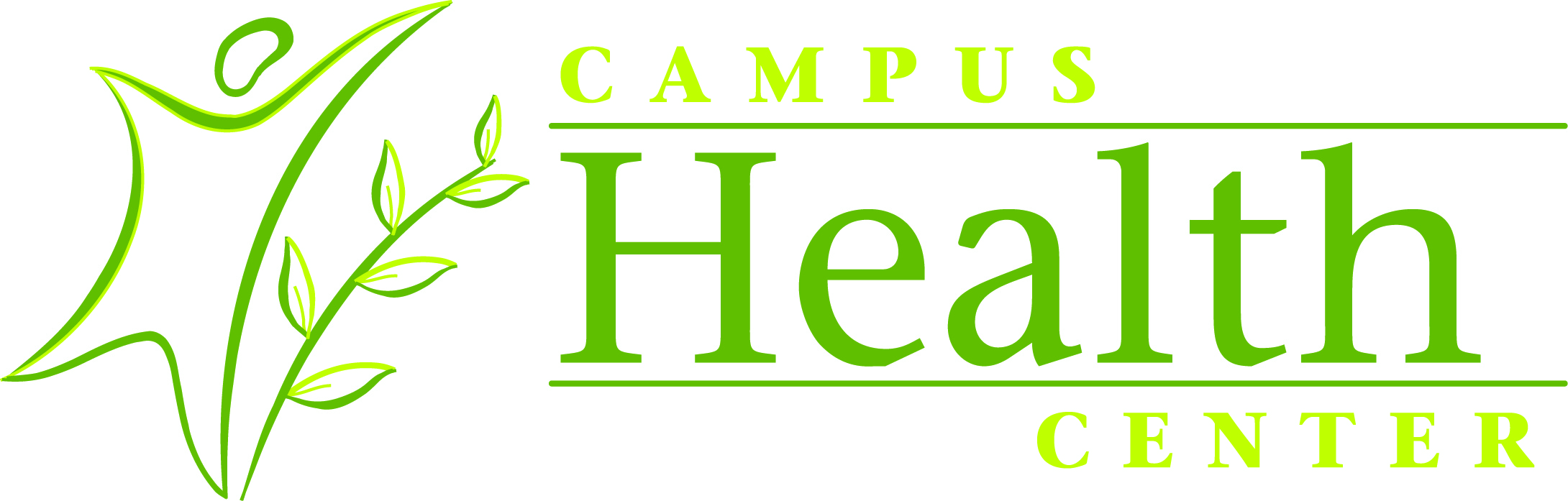 MYTH!
No explanation needed here. 
Be responsible for yourself.
Condom Club Cards are $5 for 50 condoms at Campus Health Center.
WSU Campus Health Center | http://health.wayne.edu | 313-577-5041 | campushealth@wayne.edu
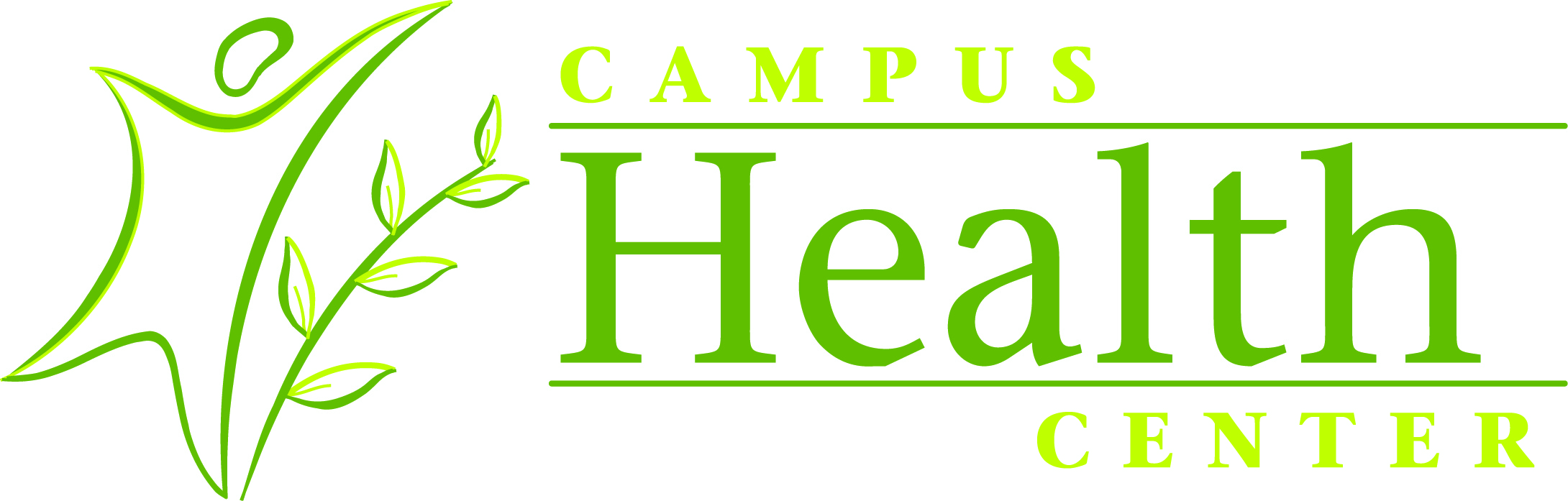 If he “pulls out”, I can’t get an STI or get pregnant
WSU Campus Health Center | http://health.wayne.edu | 313-577-5041 | campushealth@wayne.edu
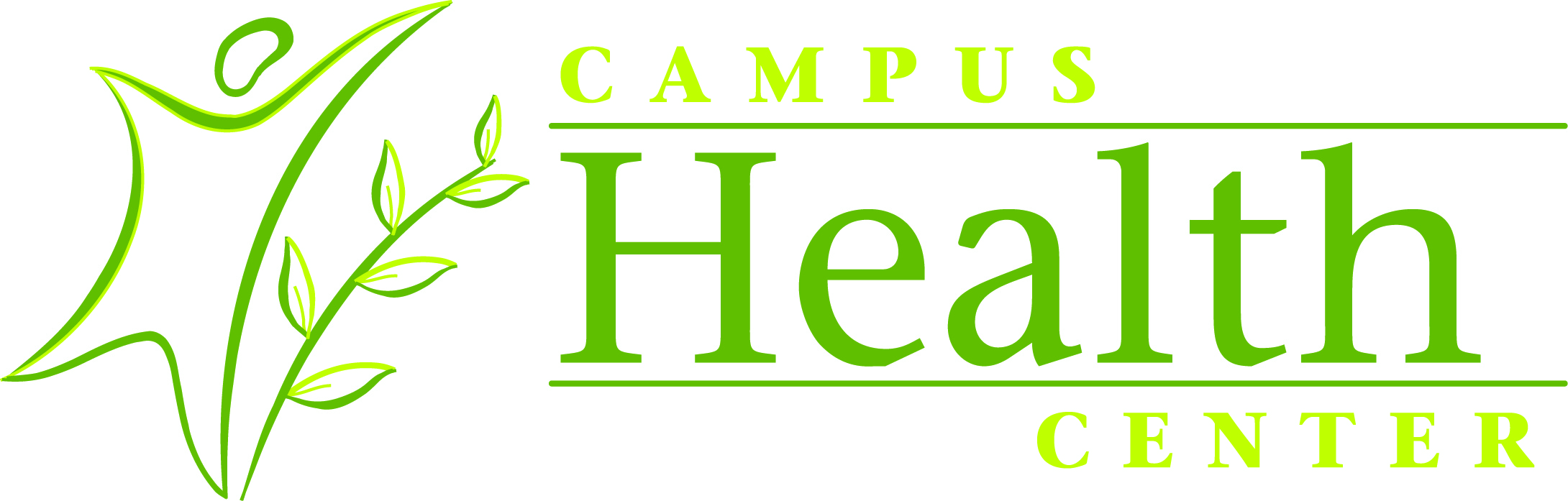 MYTH!
Pulling out/Withdrawal is anywhere from 73-82% effective, meaning that there is still a 27-18% chance a pregnancy can occur. Any genital contact may lead to an STI.
WSU Campus Health Center | http://health.wayne.edu | 313-577-5041 | campushealth@wayne.edu
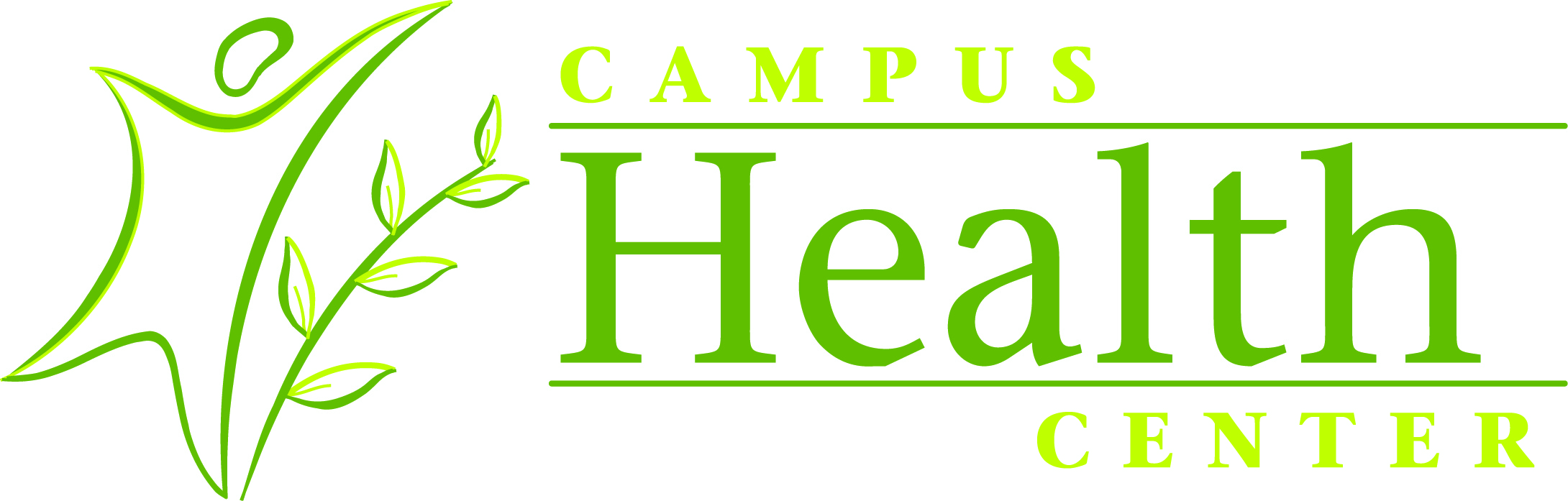 It is NOT a good idea 
to store condoms 
in my wallet
WSU Campus Health Center | http://health.wayne.edu | 313-577-5041 | campushealth@wayne.edu
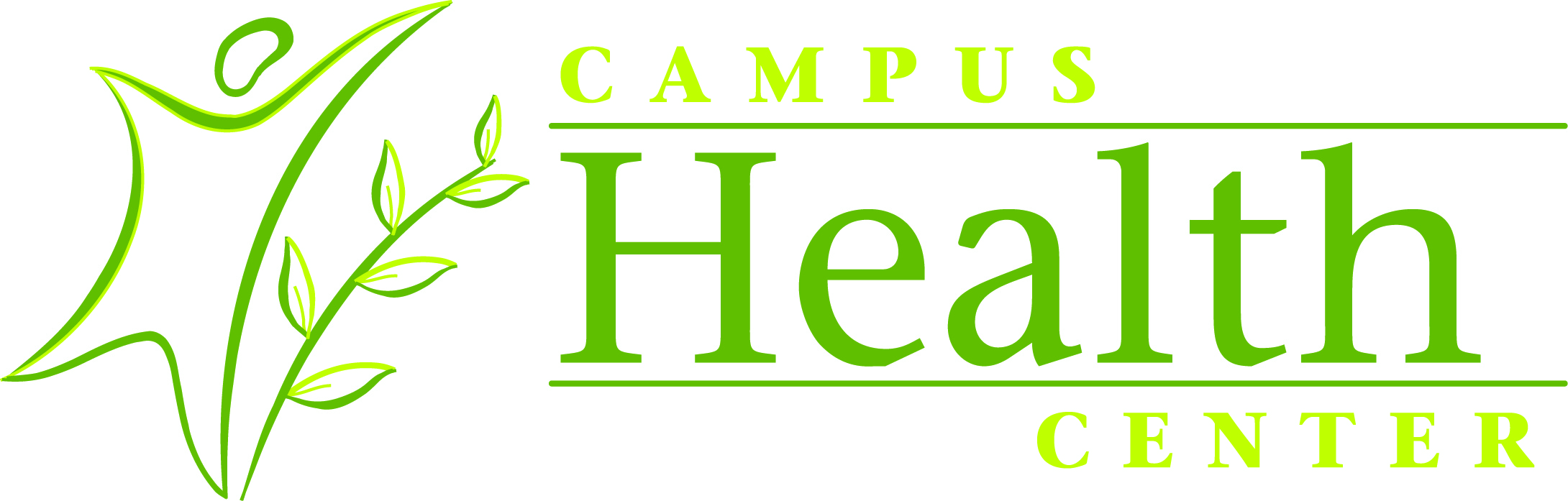 FACT!
Condoms should be stored in a cool, dry, dark place. Extreme heat or cold can damage the condom.
WSU Campus Health Center | http://health.wayne.edu | 313-577-5041 | campushealth@wayne.edu
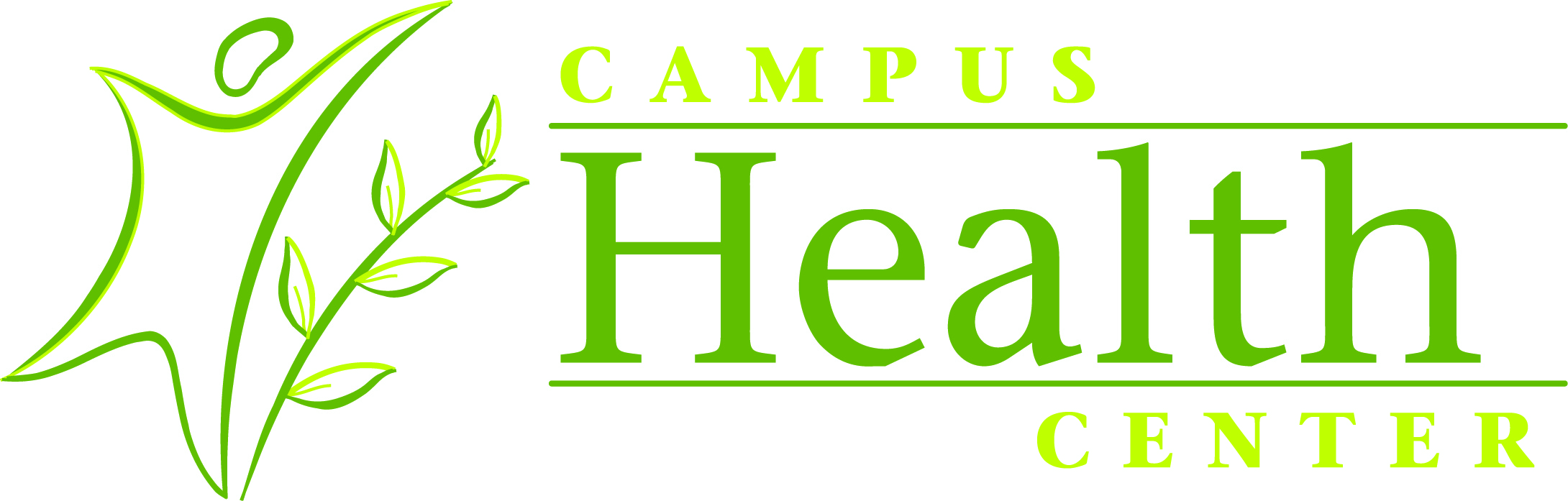 It is a good idea to douche right after sex because it will decrease the likelihood of contracting an STI or getting pregnant, plus it’s a good, hygienic practice  that all women should do
WSU Campus Health Center | http://health.wayne.edu | 313-577-5041 | campushealth@wayne.edu
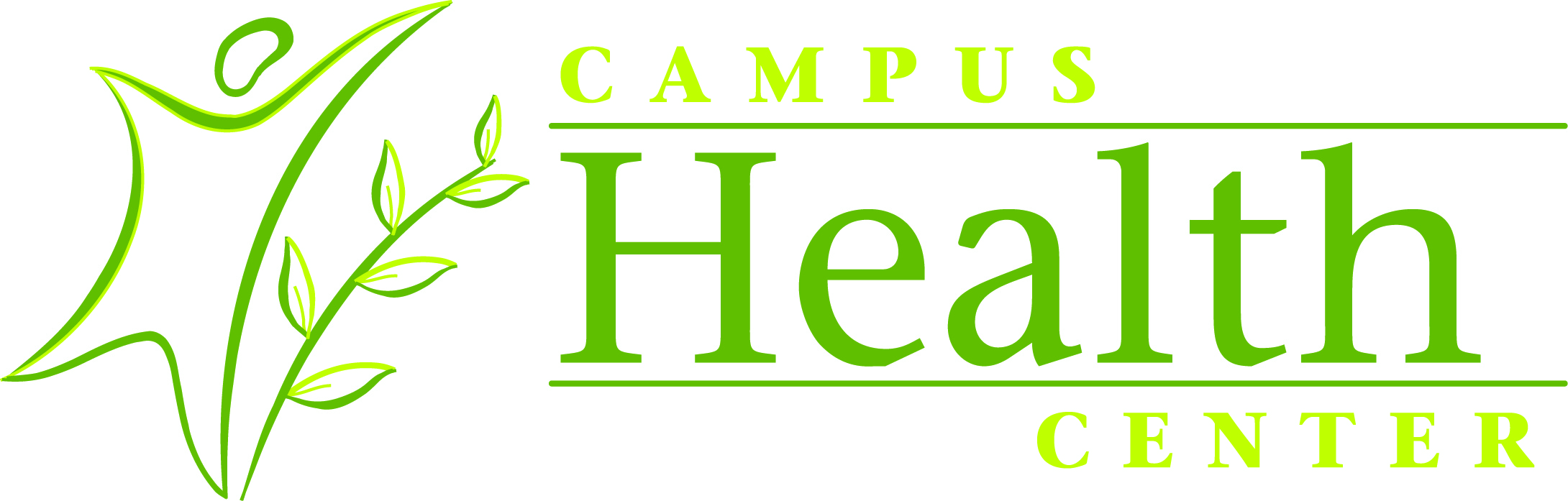 MYTH!
It’s NEVER a good idea to douche. 
Doesn’t prevent STI’s or pregnancy. 
Does cause irritation and Bacterial Vaginosis.
WSU Campus Health Center | http://health.wayne.edu | 313-577-5041 | campushealth@wayne.edu
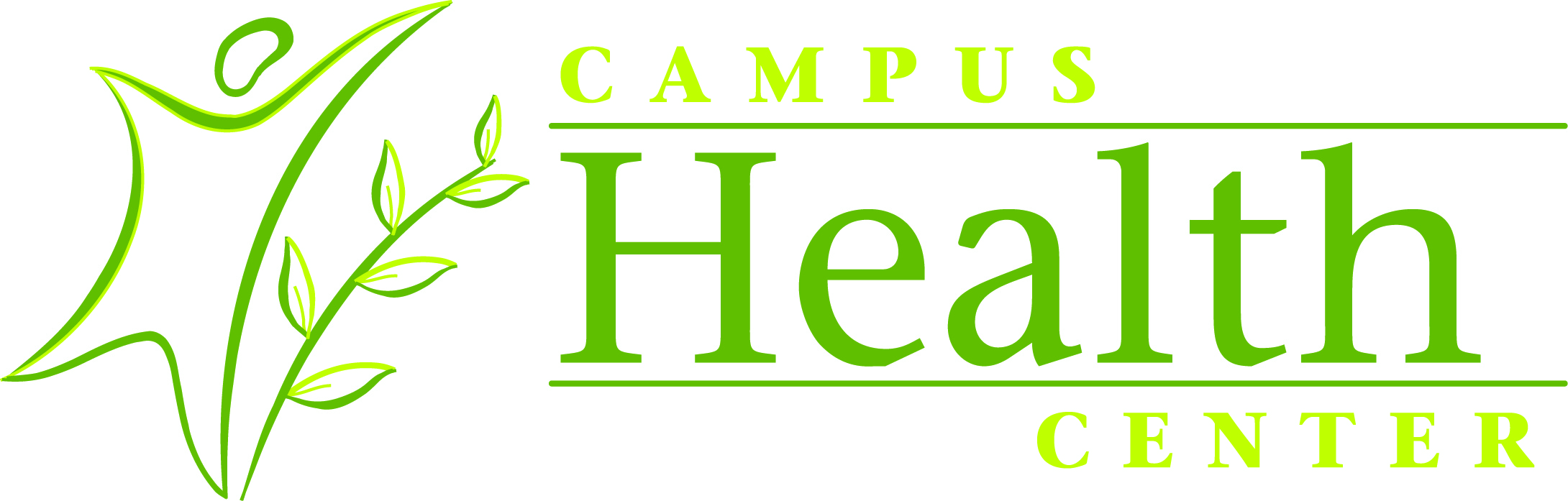 Oops! I had unprotected sex last night – I need to get tested RIGHT NOW – the sooner the better
WSU Campus Health Center | http://health.wayne.edu | 313-577-5041 | campushealth@wayne.edu
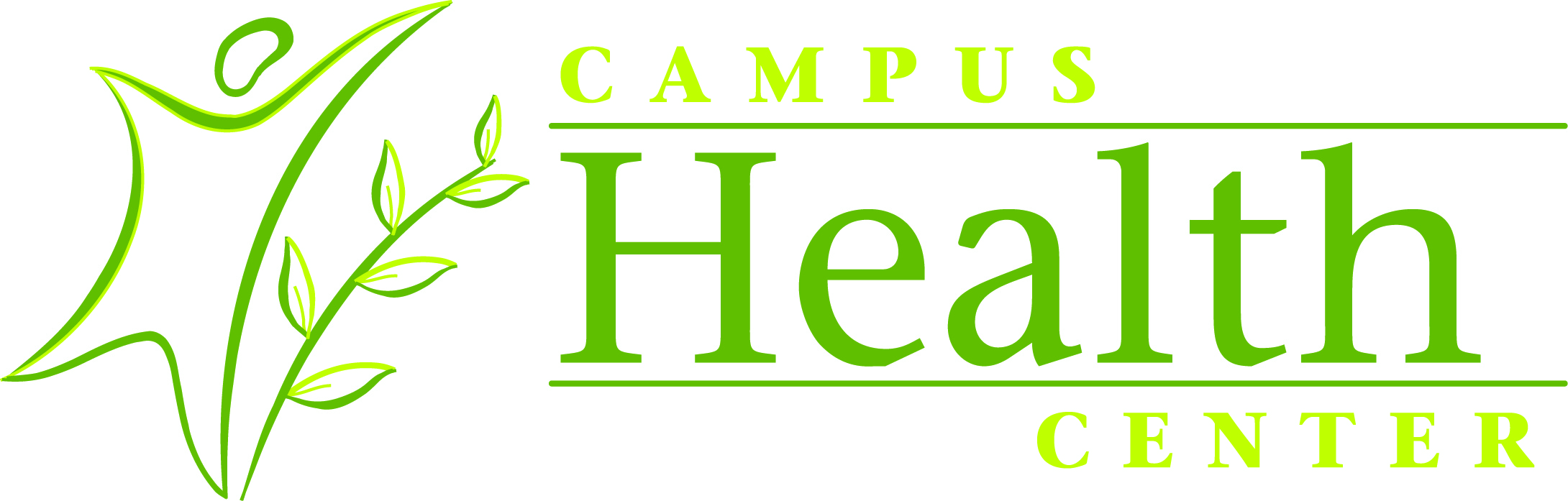 MYTH!
Wait 5-7 days unless you’re having symptoms.
 It can take about a week for Chlamydia and Gonorrhea 
to show up on a urine test. 
2 -12 weeks for HIV & Syphilis blood tests.
WSU Campus Health Center | http://health.wayne.edu | 313-577-5041 | campushealth@wayne.edu
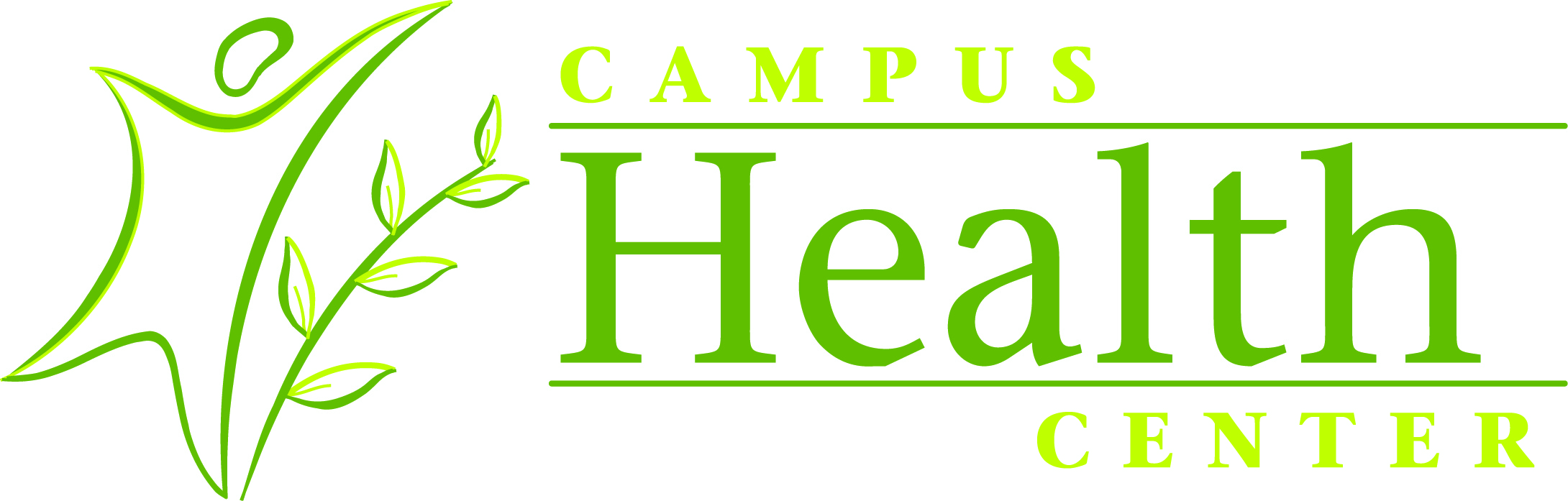 An old Chlamydia infection can sometimes “re-activate” even if it was treated with antibiotics
WSU Campus Health Center | http://health.wayne.edu | 313-577-5041 | campushealth@wayne.edu
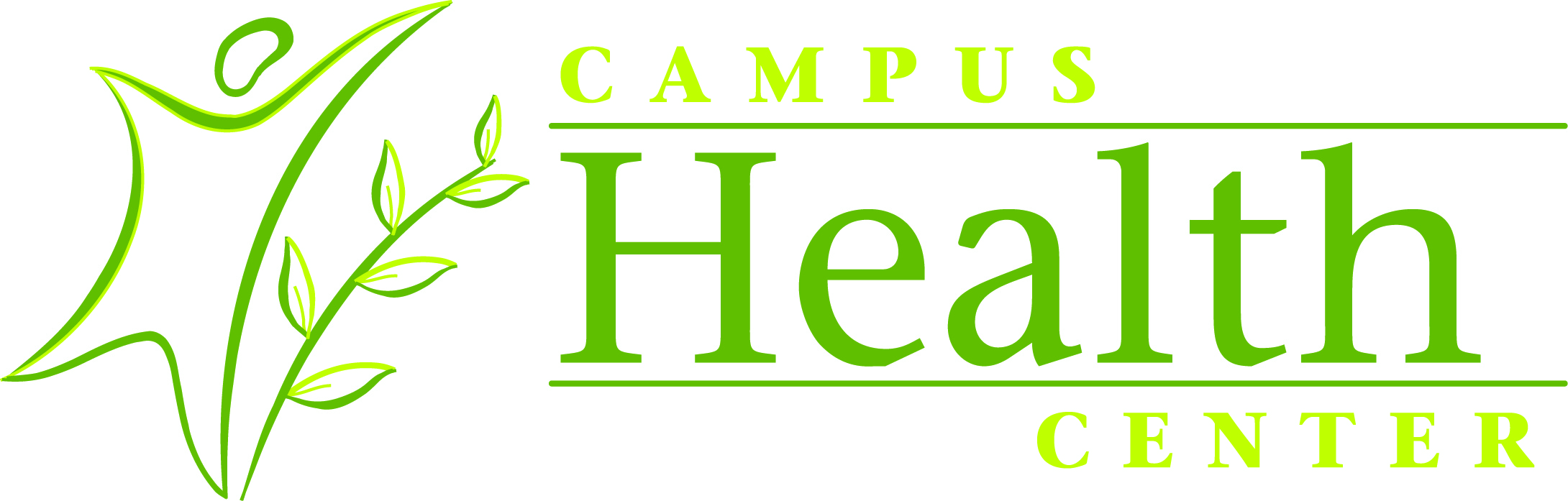 MYTH!
When treated correctly, Chlamydia is curable and will not return unless the person is RE-INFECTED. The same is true for other bacterial STI’s.

If you test positive for Chlamydia or Gonorrhea, you should get tested again 3 months after treatment to 
rule out re-infection
WSU Campus Health Center | http://health.wayne.edu | 313-577-5041 | campushealth@wayne.edu
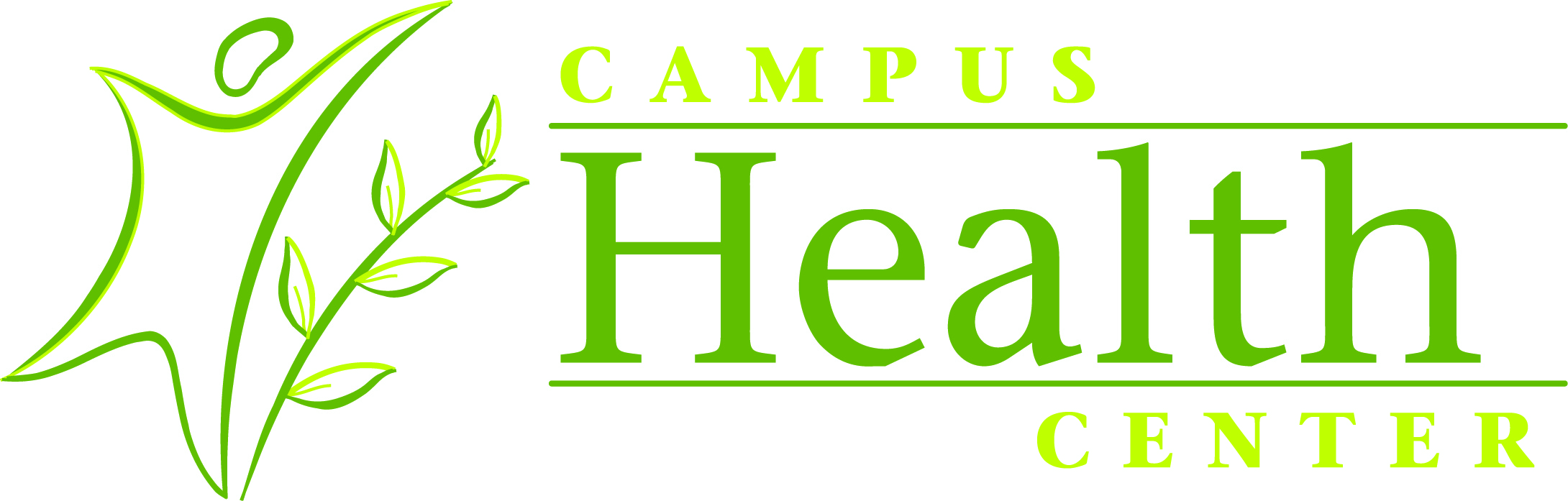 The “Morning After Pill” must be taken within 24 hours of unprotected sex to be effective in preventing a pregnancy from occurring
WSU Campus Health Center | http://health.wayne.edu | 313-577-5041 | campushealth@wayne.edu
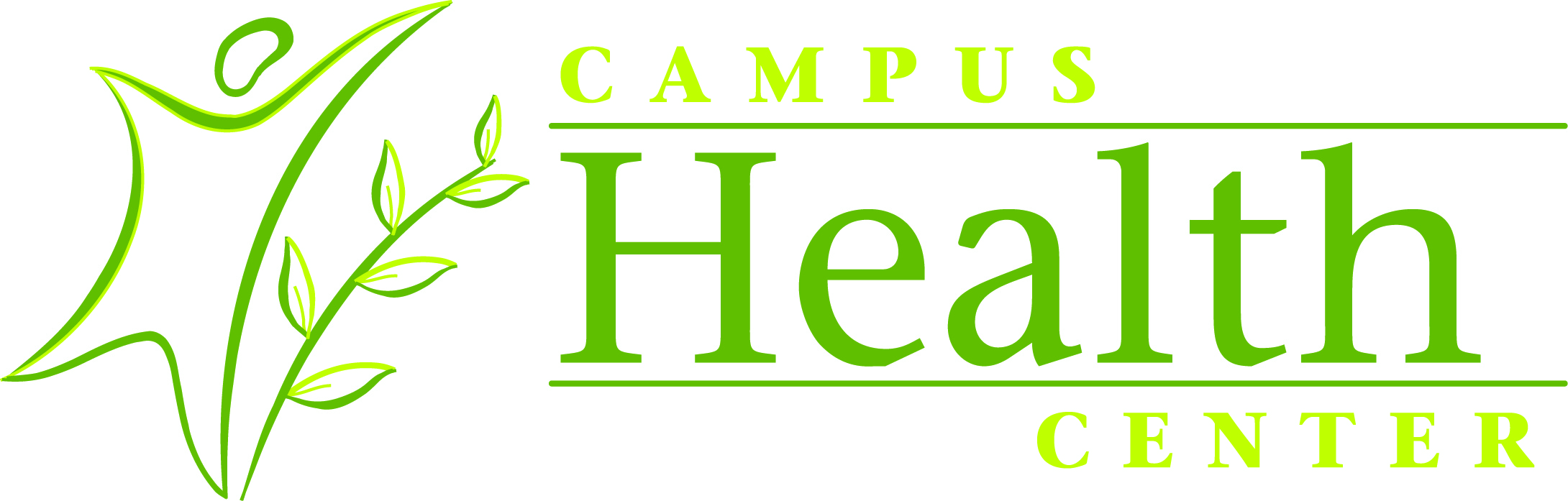 MYTH!
Emergency contraception, aka “The Morning After Pill” can prevent pregnancy if taken up to 5 days after unprotected sex. It can be obtained without a prescription here at Campus Health Center OR at your local pharmacy.
WSU Campus Health Center | http://health.wayne.edu | 313-577-5041 | campushealth@wayne.edu
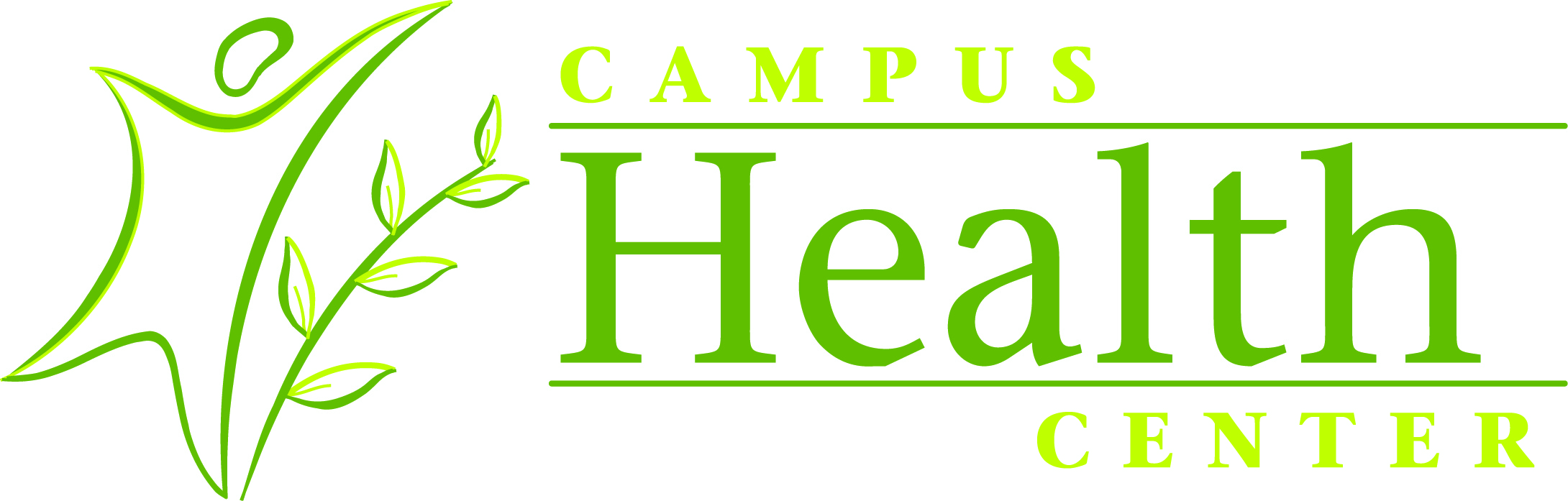 There is a place right here on campus where I can get STI testing and get all my questions answered about sexual health
WSU Campus Health Center | http://health.wayne.edu | 313-577-5041 | campushealth@wayne.edu
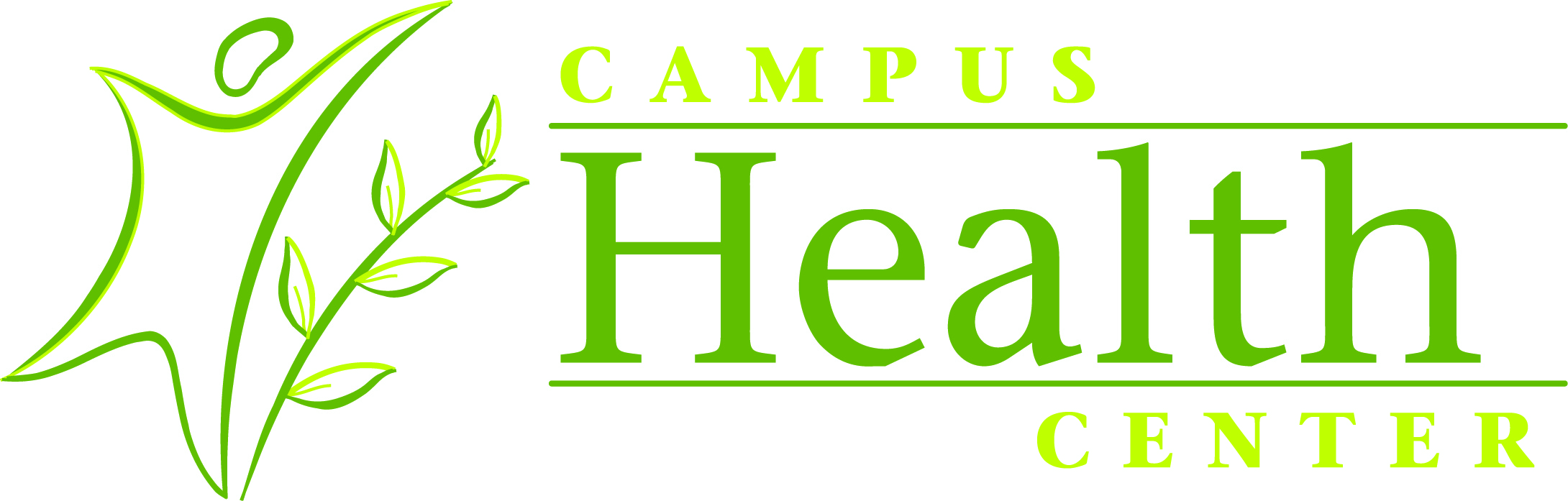 FACT!
Campus Health Center is located on campus at 5285 Anthony Wayne Drive.
We offer FREE testing. All you need to do is call or stop in to schedule an appointment. 
If you don’t want to be tested, but just have some questions, call us!  We are here to help!
campushealth@wayne.edu
313.577.5041
health.wayne.edu
WSU Campus Health Center | http://health.wayne.edu | 313-577-5041 | campushealth@wayne.edu